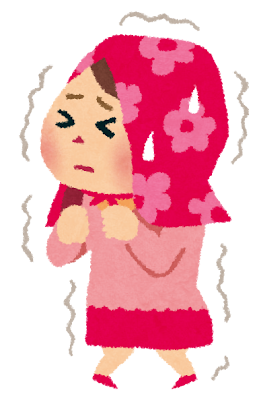 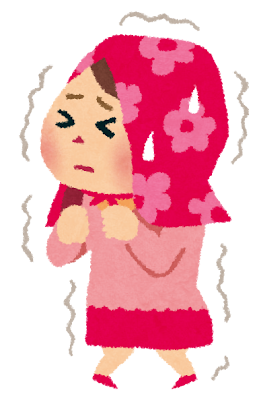 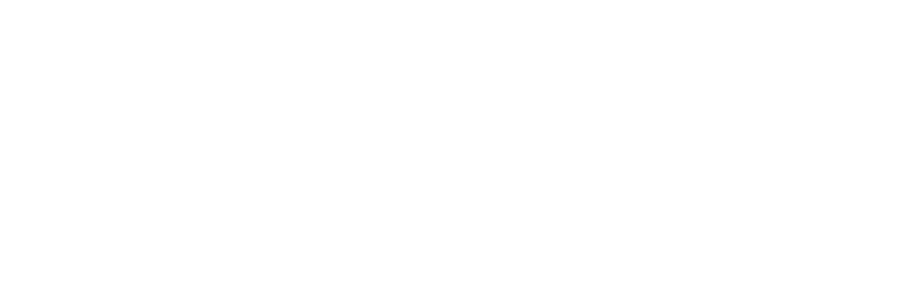 일본의 지진
[일본국가의과거와현재]
22305876 일본어일본학과 신은영
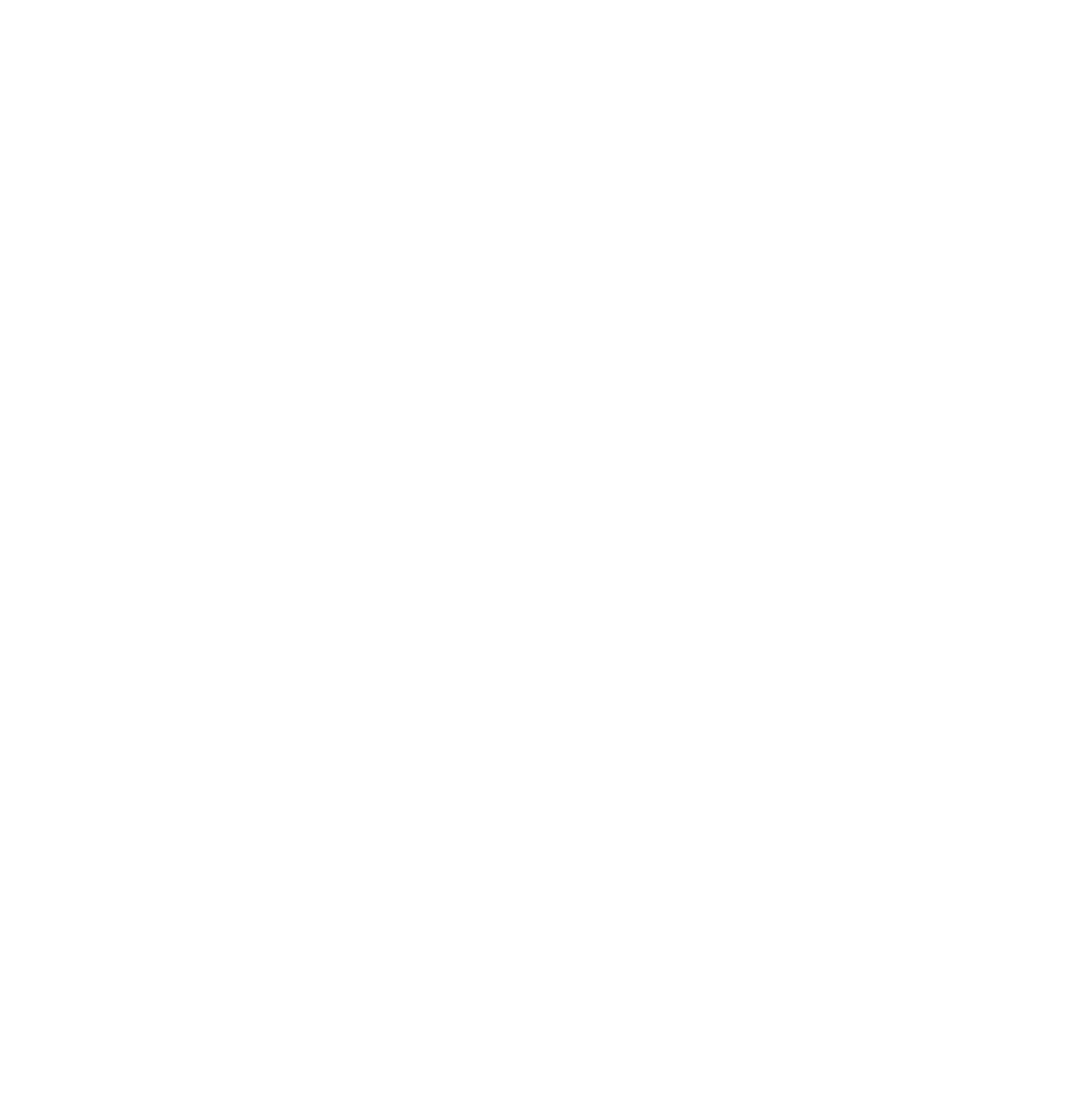 목차
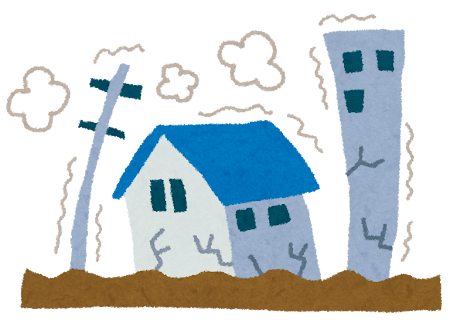 1. 일본과 지진
2. 일본의 지진 발생 현황
3. 일본의 역사적 대지진 大震災
4. 일본의 지진 대응 시스템
5. 일본의 지진 미래 전략
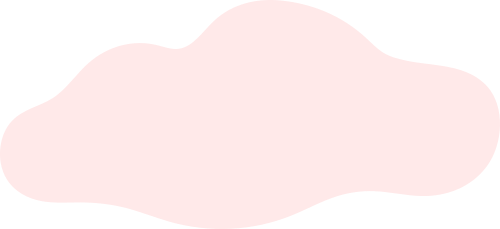 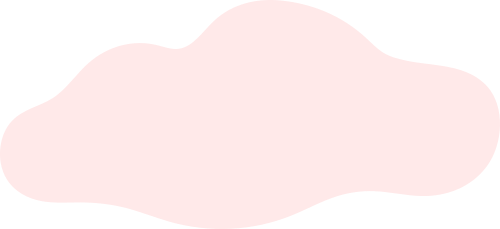 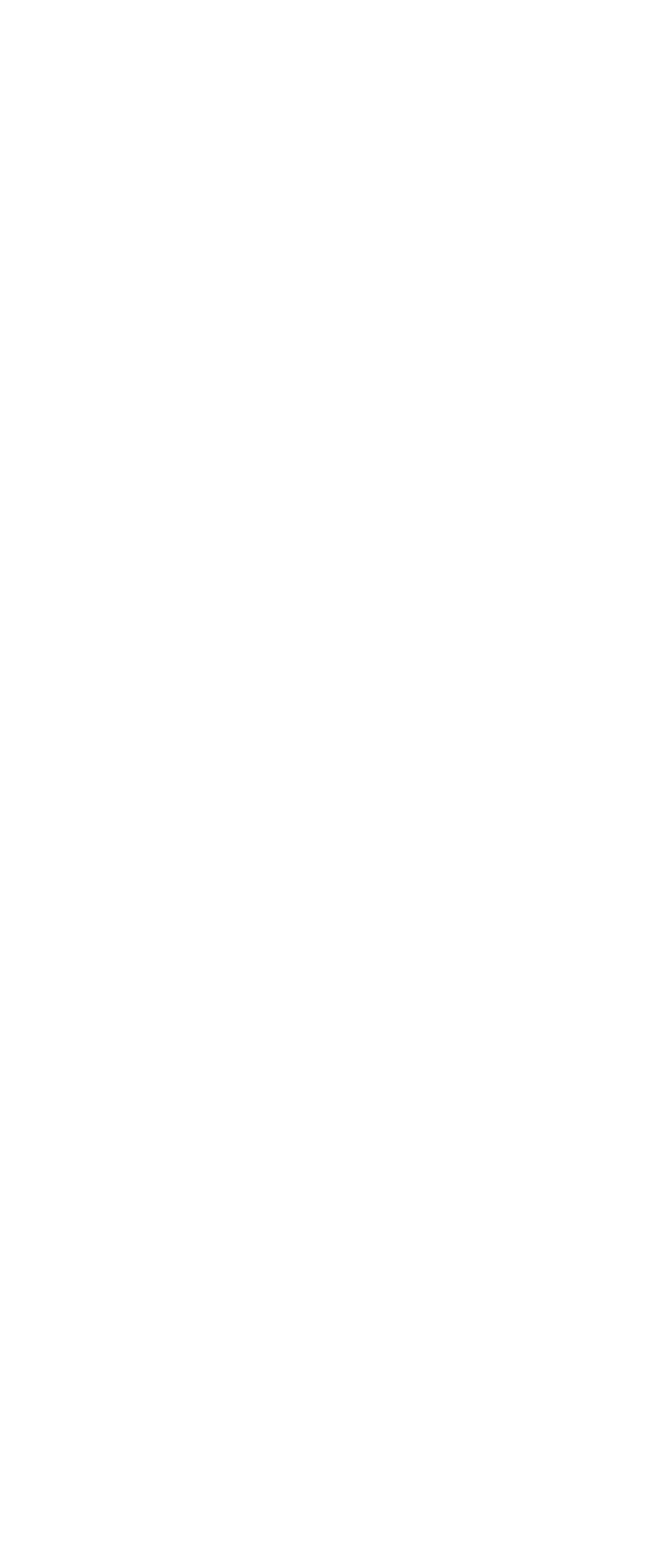 01
일본과 지진
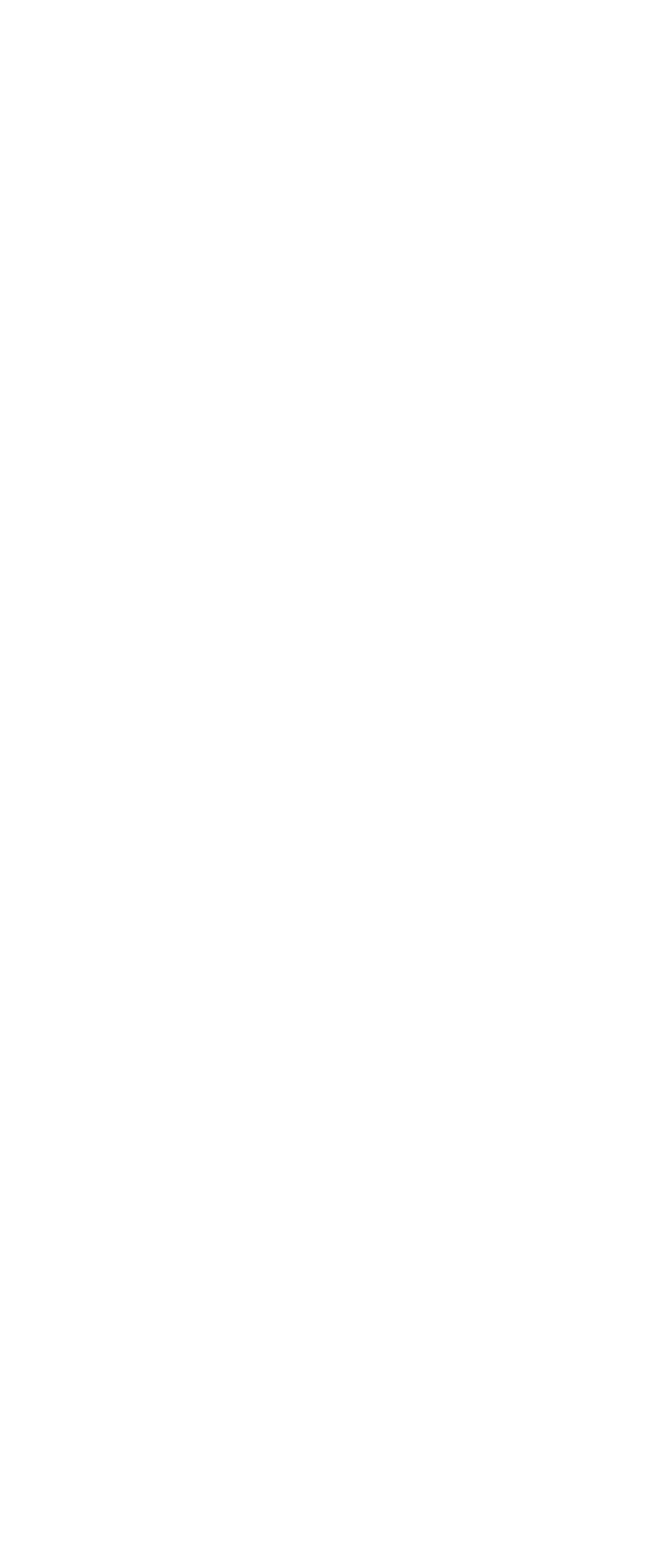 일본과 지진
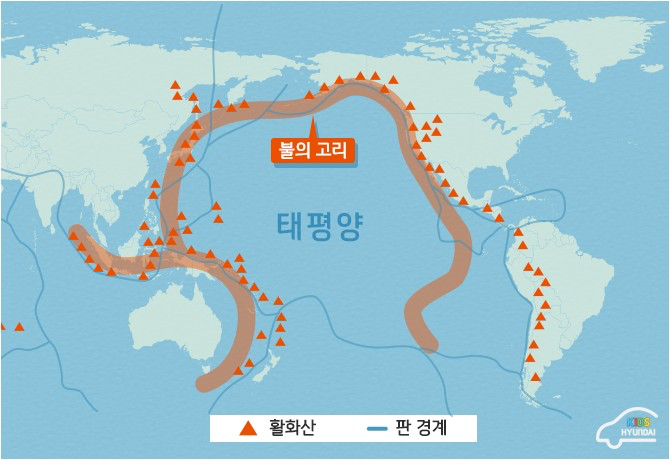 일본은 지진이 매우 빈번한 지역
지리적 위치와 
지질학적 특성으로 지진 발생
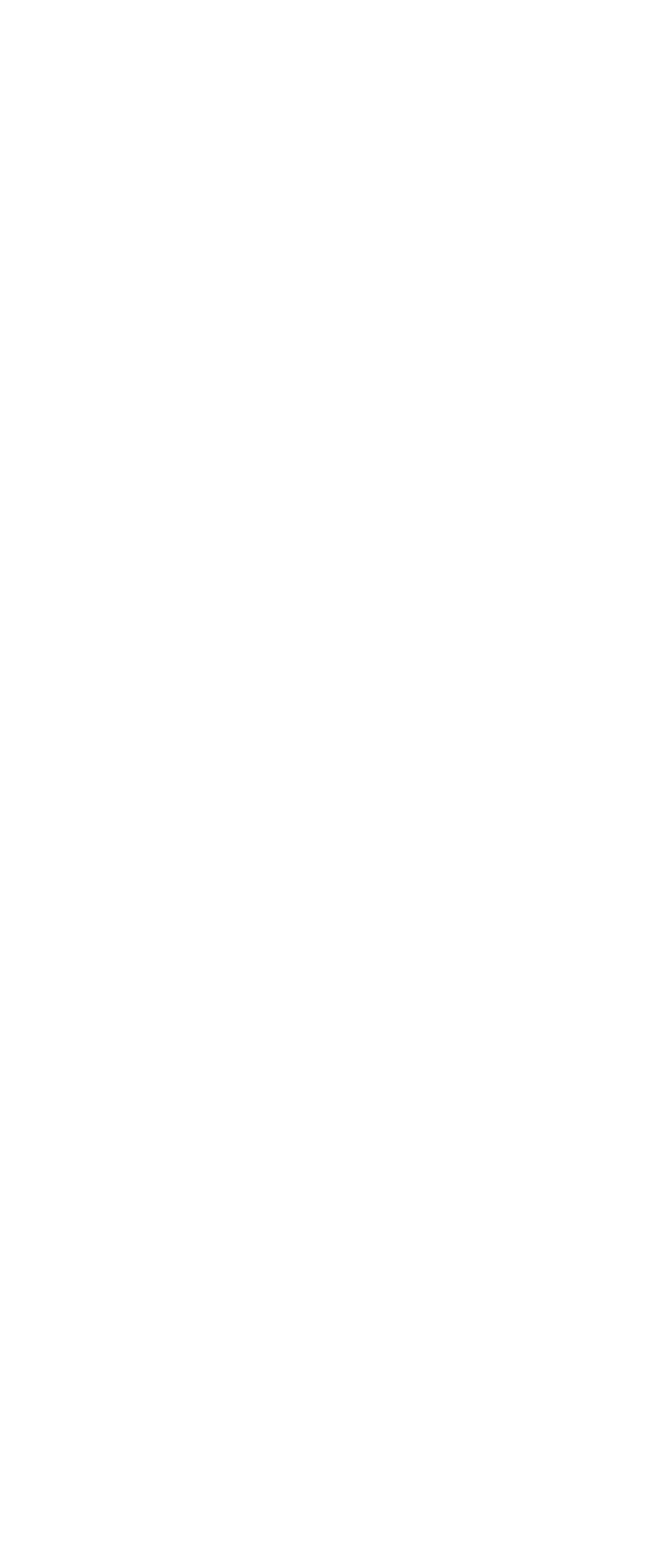 일본의 지리적 위치
환태평양 조산대
일본은 환태평양 조산대의 중심부에 위치
환태평양 조산대 > 태평양을 둘러싼 지역으로,
전 세계 지진의 90%와 화산 활동의 75% 발생
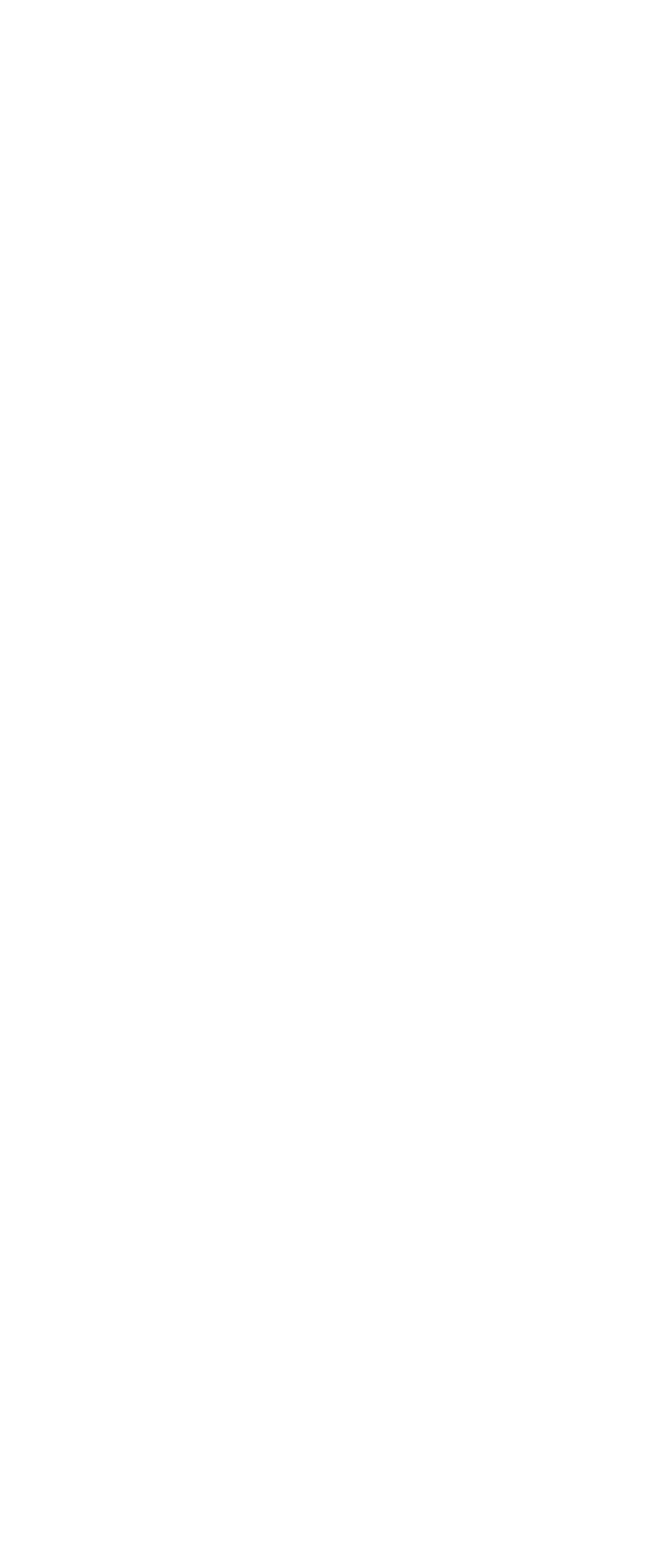 일본의 지리적 위치
판 구조론적 특성
 일본은 4개의 주요 판이 만나는 복잡한 경계에 자리 잡음
1. 유라시아판: 일본의 서부와 중앙부 위치
2. 북아메리카판: 홋카이도 및 일본 북동부
3. 태평양판: 일본 동쪽 해구에서 섭입해 지진 유발
4. 필리핀해판: 일본 남부 해역에서 유라시아판 아래로 섭입
이 4개의 판이 만나는 경계에서 판의 움직임으로 섭입형 지진과 내륙의 단층 지진 번번히 발생
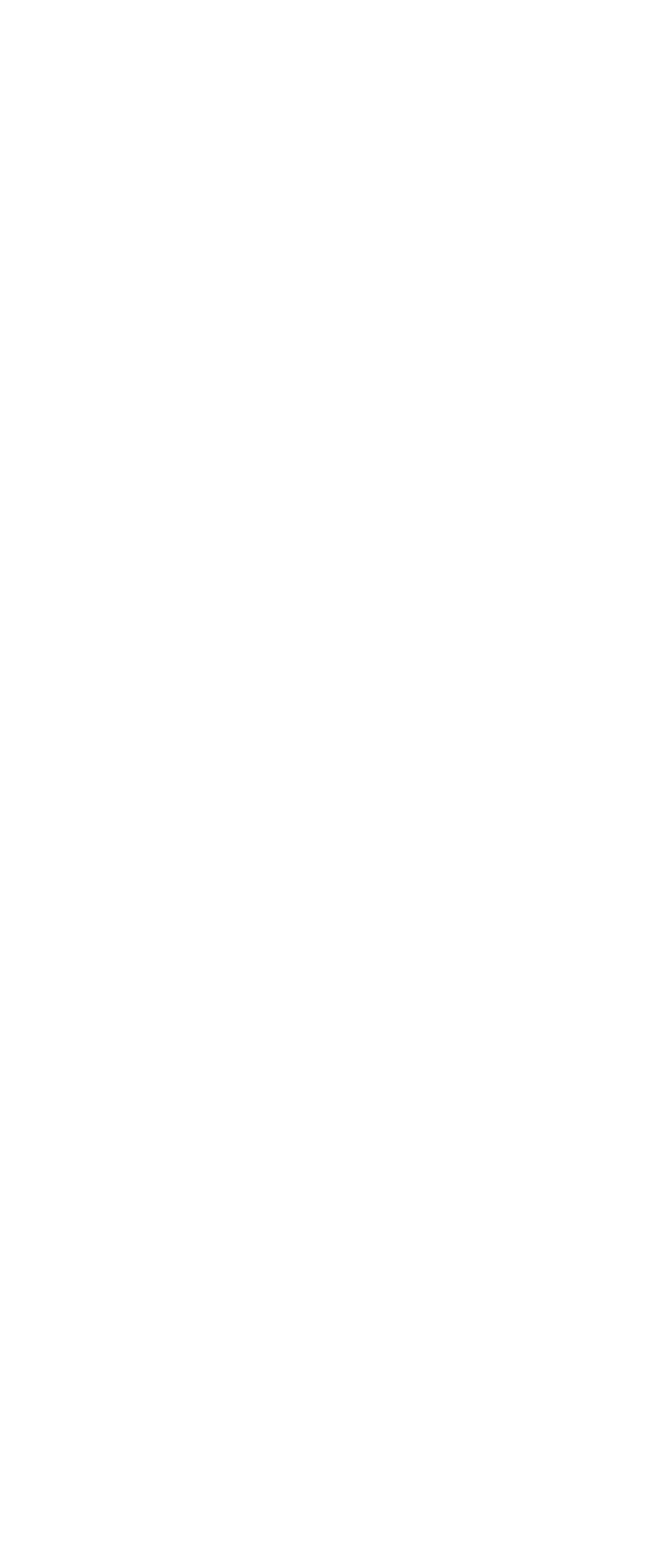 일본의 지리적 위치
지형적 특성
일본 열도는 대부분 산악지형, 판의 충돌과
지질학적 변형으로 형성
동해와 태평양의 해저 지각활동은
일본 주변의 지진 활동 더욱 활발하게 만듦
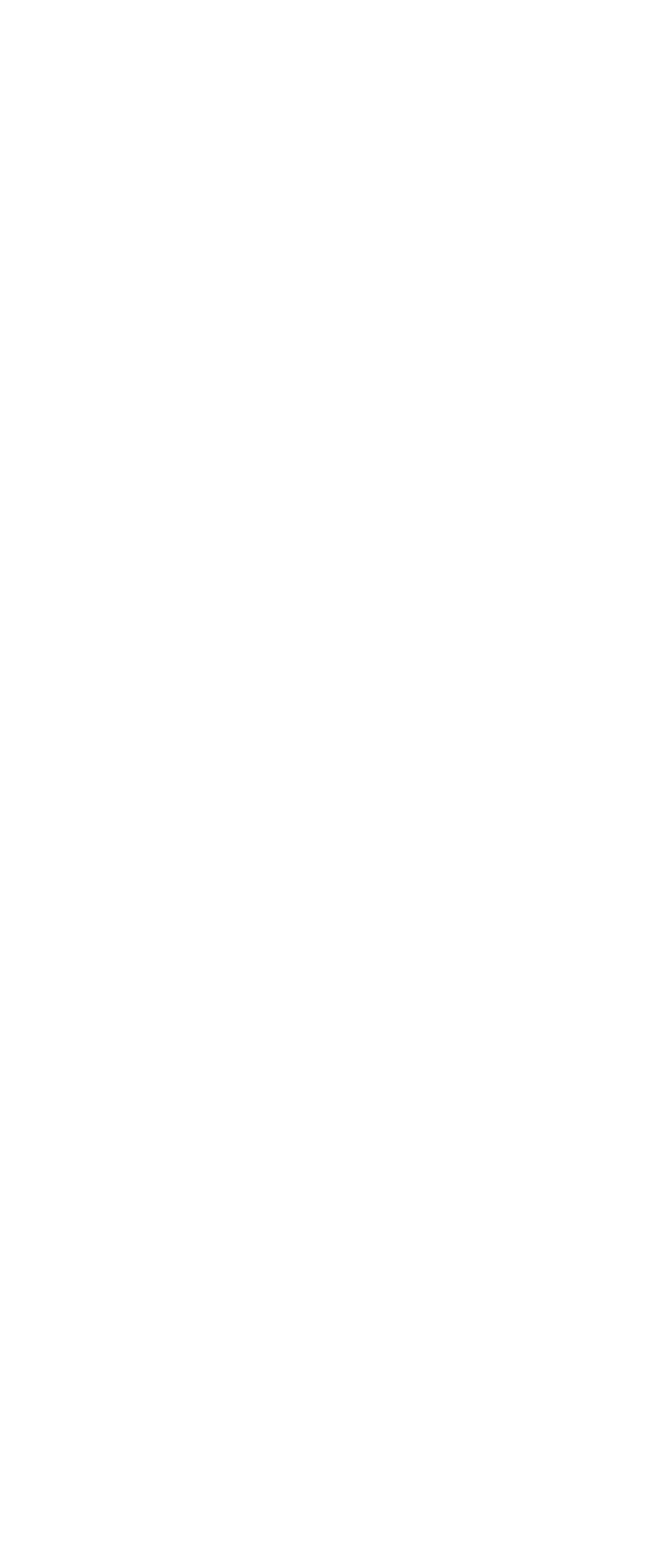 일본의 지진 특징
해구형 지진
일본 동쪽 태평양판 + 필리핀해판의 섭입으로 발생
규모가 크며, 쓰나미를 동반하는 경우가 많음
대표적 사례: 동일본 대지진 2011
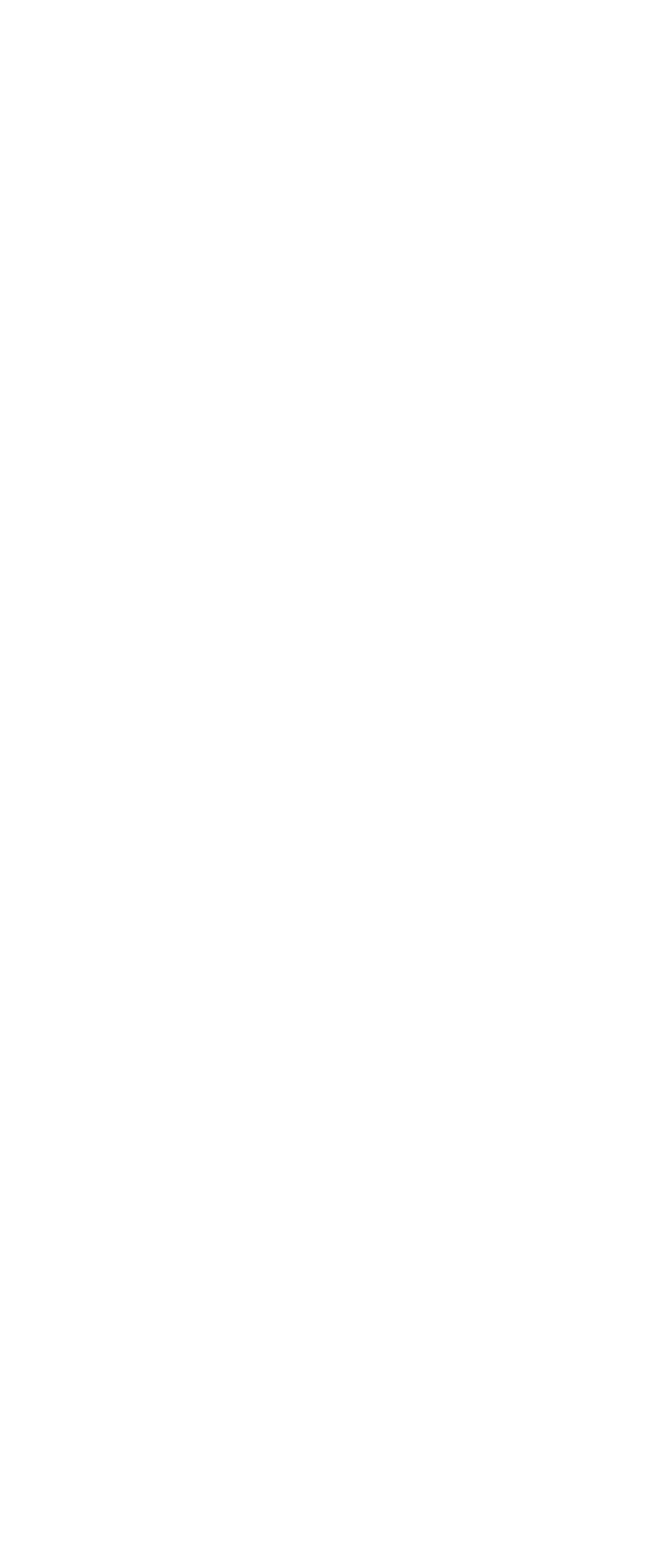 일본의 지진 특징
내륙 단층형 지진
일본 내륙의 활성 단층대에서 발생
도심지역 발생할 경우, 큰 피해 유발
대표적 사례: 고베 대지진 (1995년)
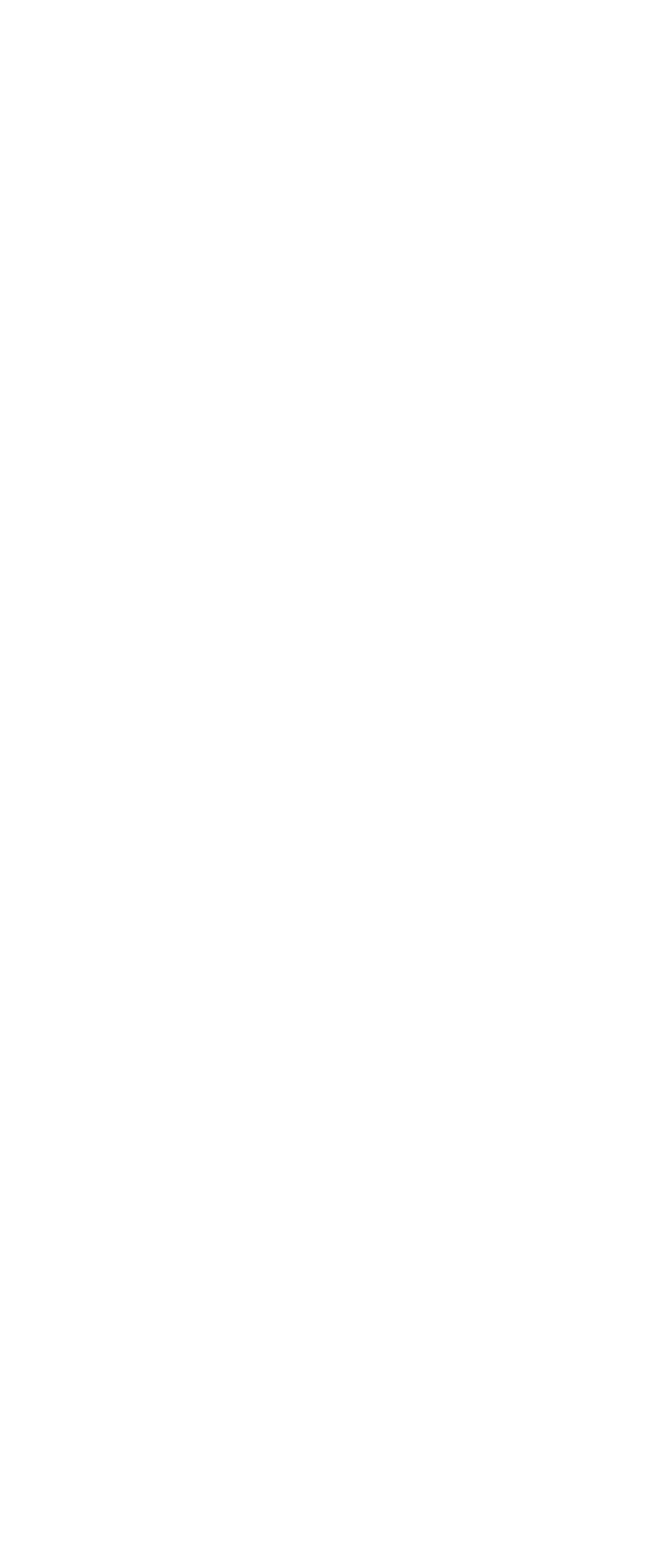 일본의 지진 특징
심발 지진
판 내부에서 발생, 깊이가 100km 이상인 지진
영향 범위 넓으나, 흔들림 약한 편
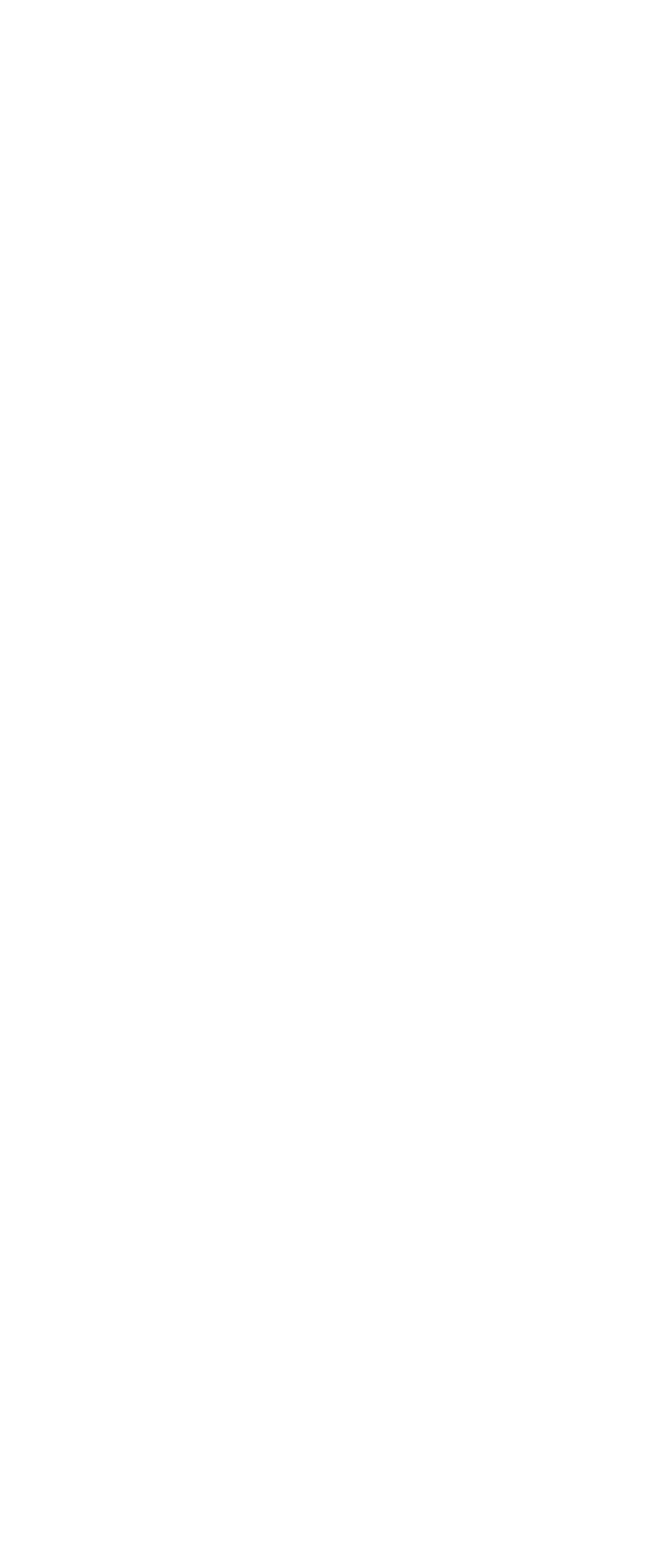 일본의 지진 특징
지진의 분포
전 국토가 지진 발생 위험 지역으로 분류
도호쿠, 간토, 시고쿠, 큐슈 지역은
특히 지진 위험이 높은 지역
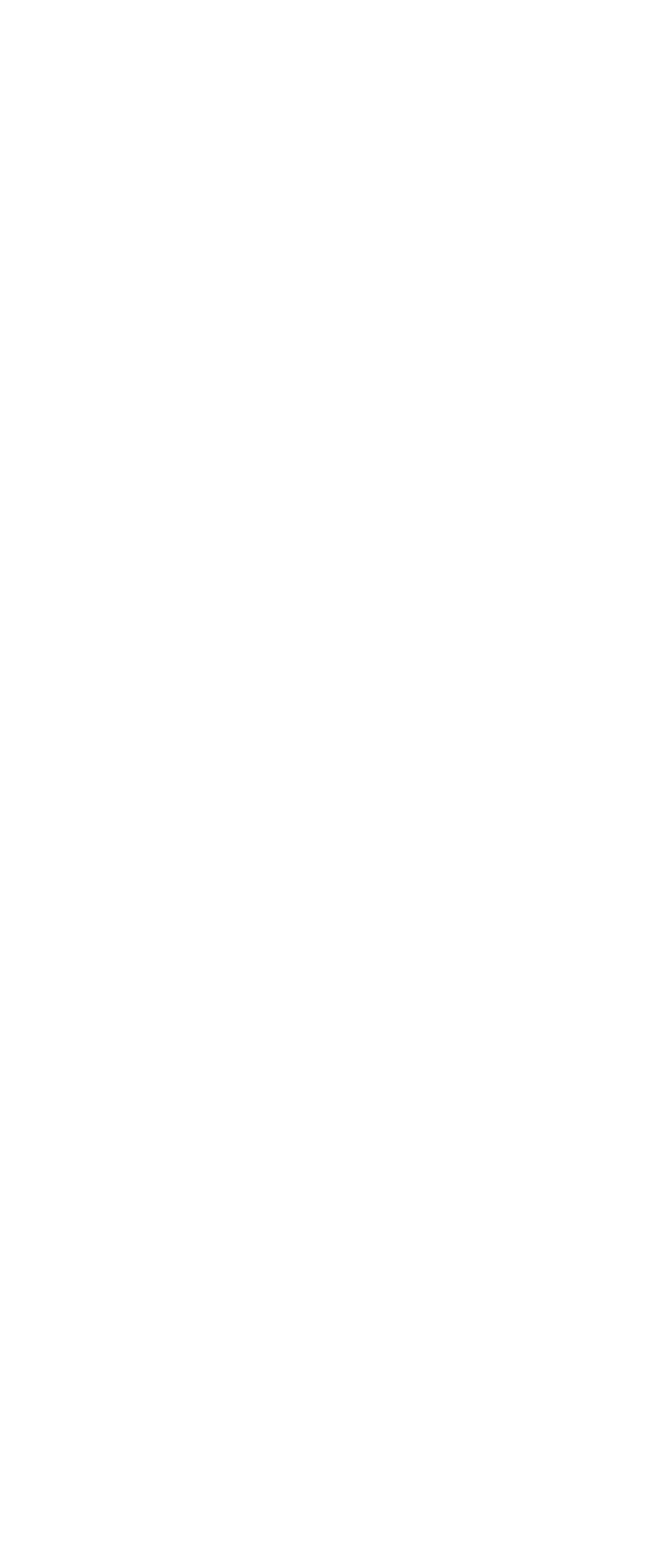 일본의 지진과 자연재해
쓰나미
일본 주변의 해저 지진은 대규모 쓰나미 유발하는 경우 많음
동일본 대지진 당시, 최대 높이 40m의 쓰나미 발생하여
 대규모 피해 초래
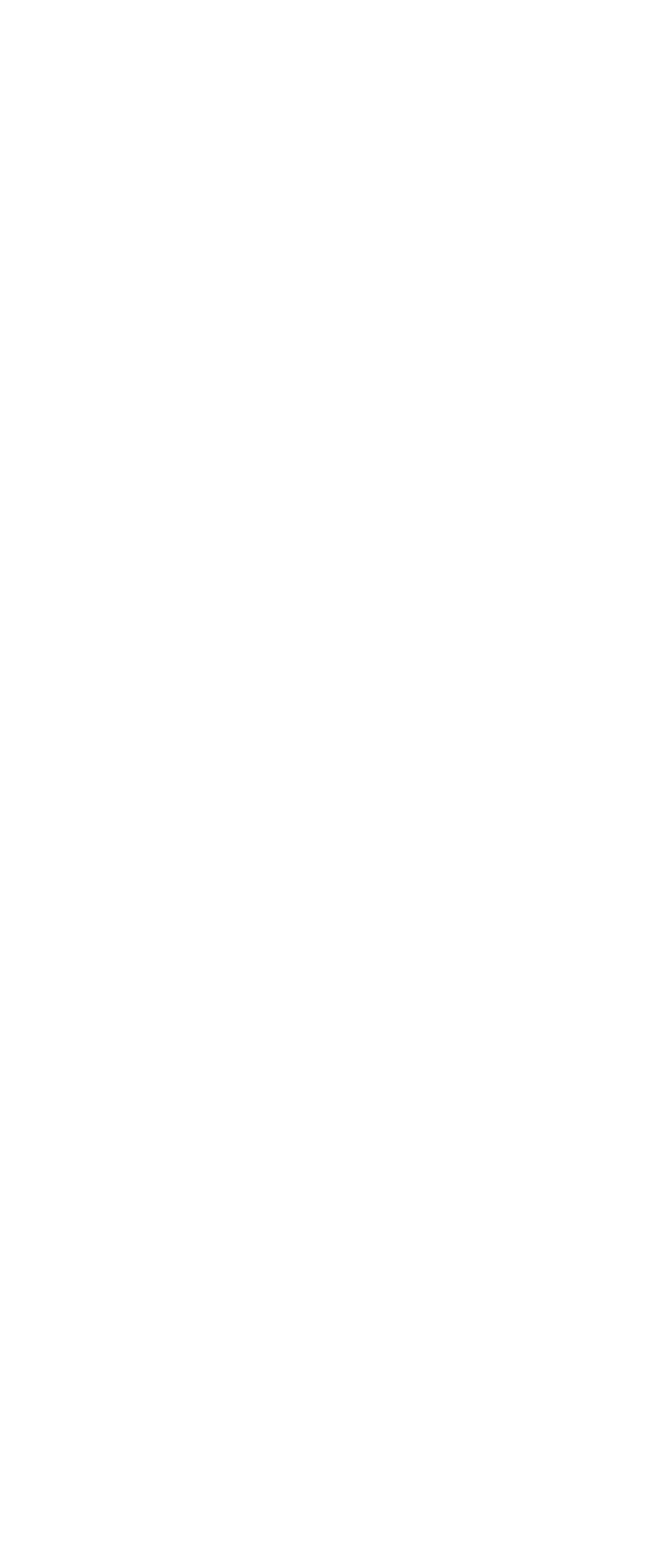 일본의 지진과 자연재해
화산 활동
일본의 지진은 종종 화산 활동과 연계
・ 2014년 온타케산 분화는
주변 지진 활동과 연관성 있다고 분석
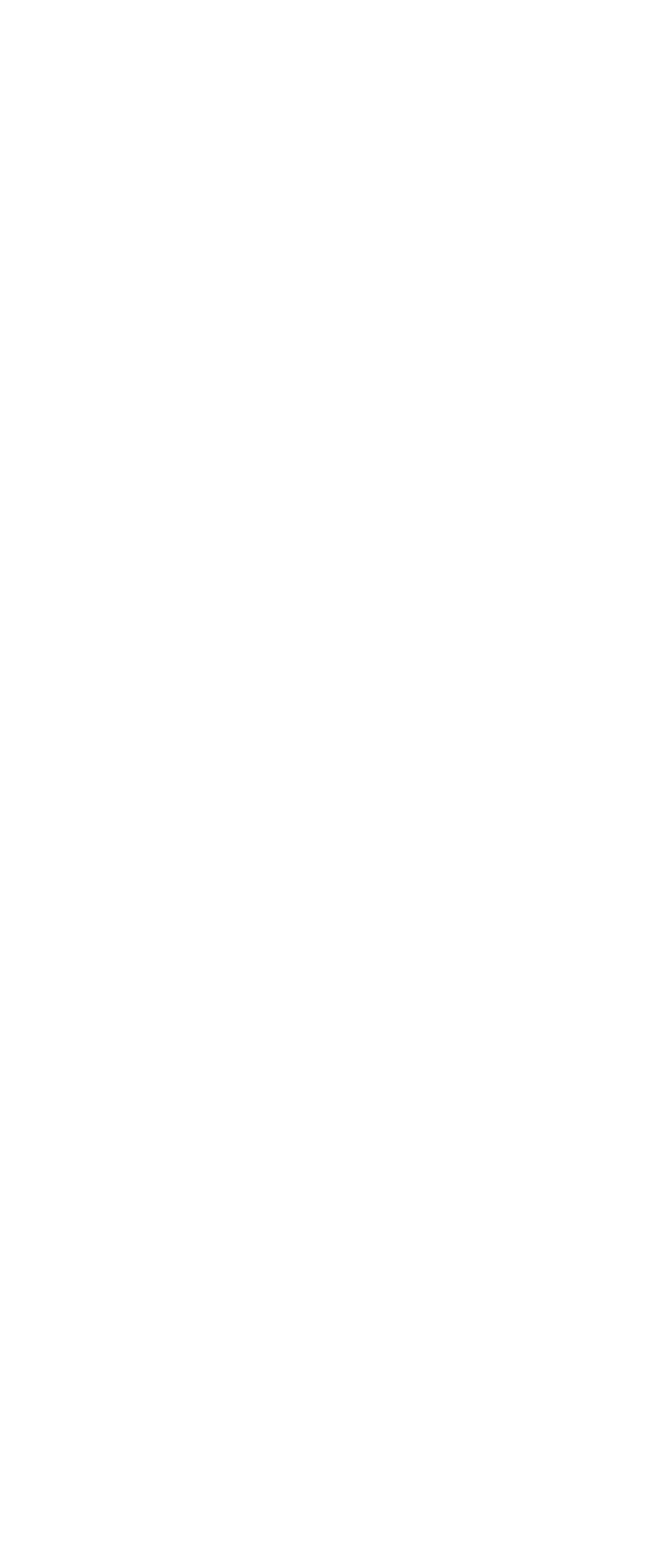 02
일본의 지진 발생 현황
일본의 지진 빈도
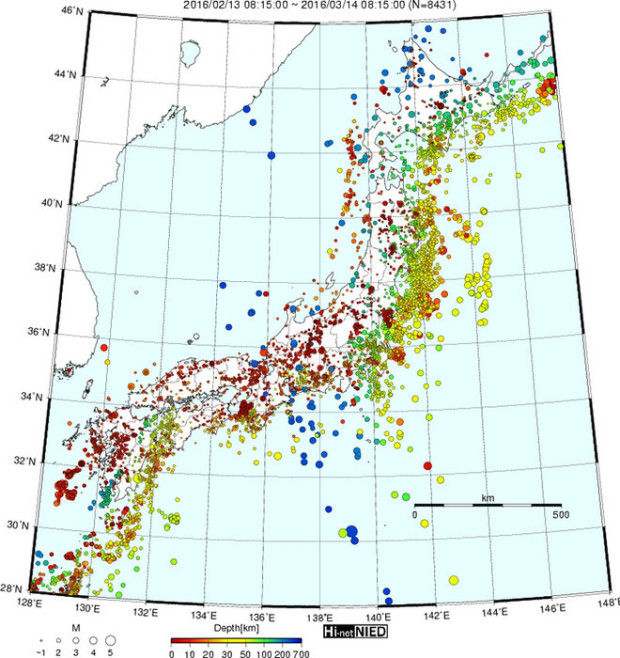 지진 발생 빈도
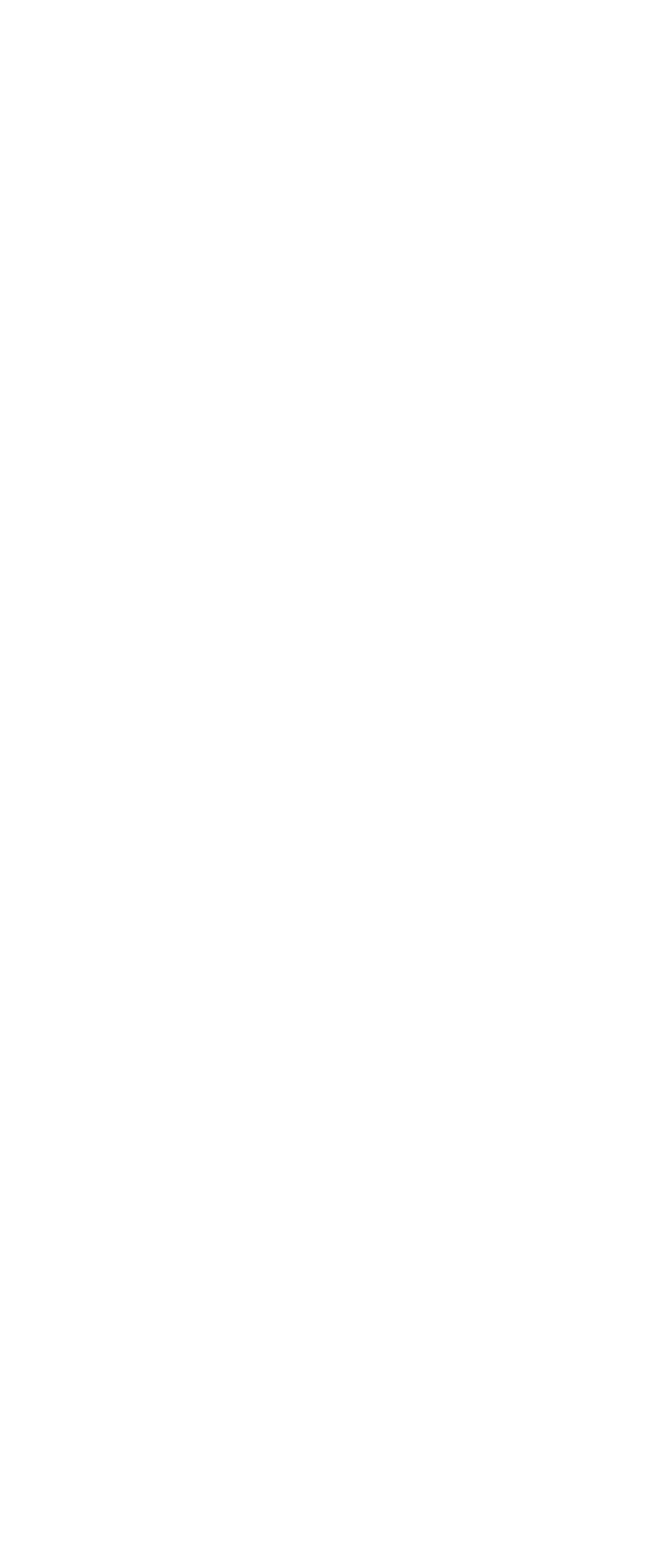 전 세계 지진의 약 10%가
 발생하는 지역으로, 
연간 약 1,500회 이상의
유감지진 (사람이 느낄 수 있는 지진) 발생
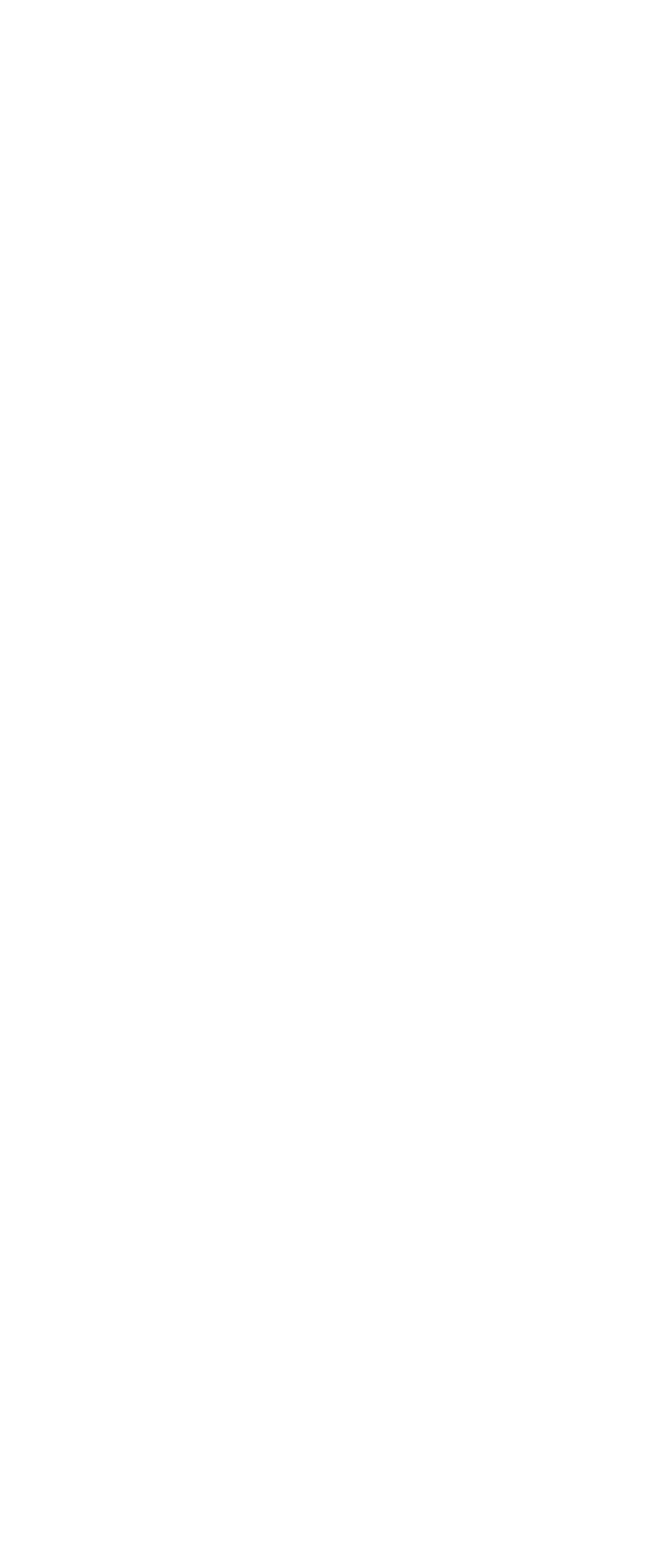 지진이 자주 발생하는 이유
일본은 유라시아판, 북아메리카판, 태평양판, 필리핀해판 4개의 주요 판이 만나는 경계에 위치
판 경계에선, 판의 충돌과 섭입(한 판이 다른 판 아래로 들어가는 현상) 
확장(판이 멀어지는 현상), 변환(판이 옆으로 이동하는 현상) 
활발하게 일어나기 때문
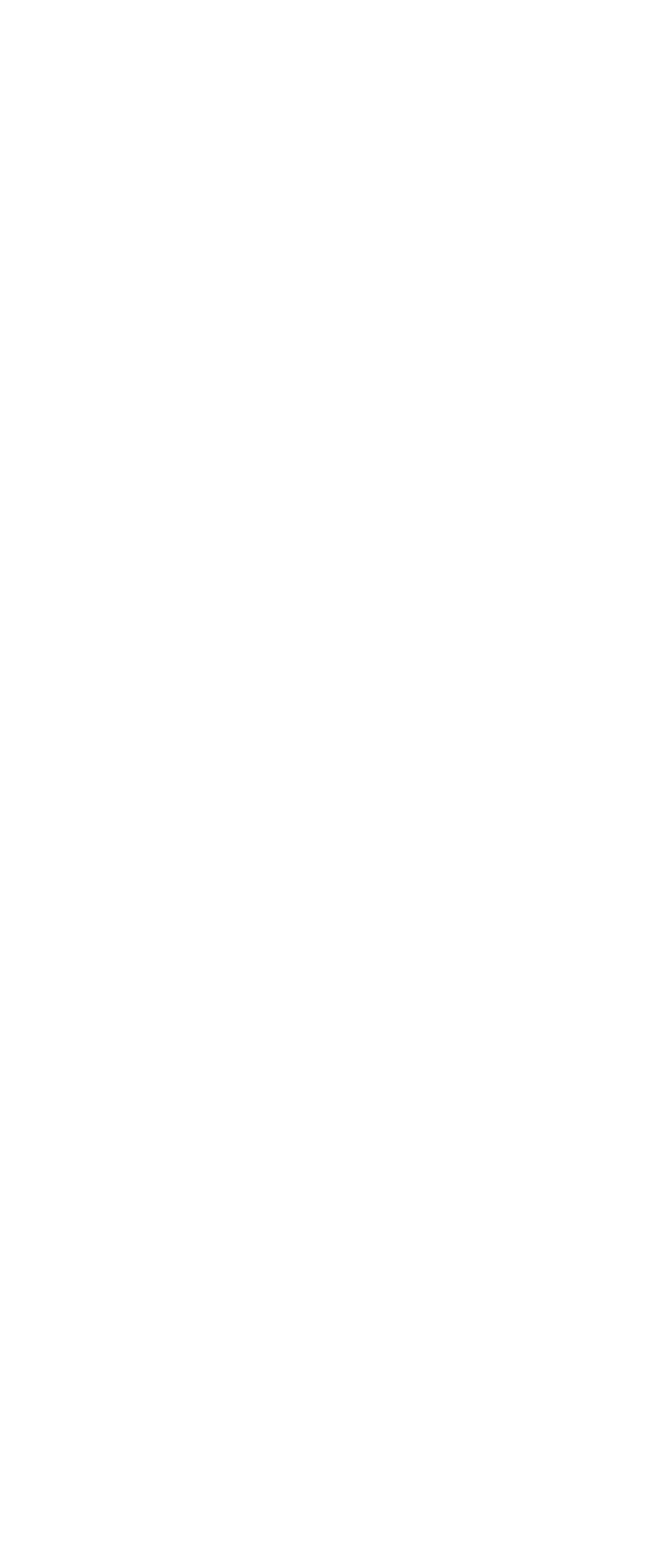 일본의 주요 지진대
난카이 트로프

일본 남서부(혼슈 남부와 시고쿠) 해안에서 발생하는 해구형 지진대
규모 8 이상의 강진 자주 발생, 쓰나미 위험성 큼
대표적 사례: 난카이 대지진(1946년), 도카이 지진 가능성 예측

일본에서 가장 활동적인 지진대 중 하나, 대규모 지진 반복적 발생
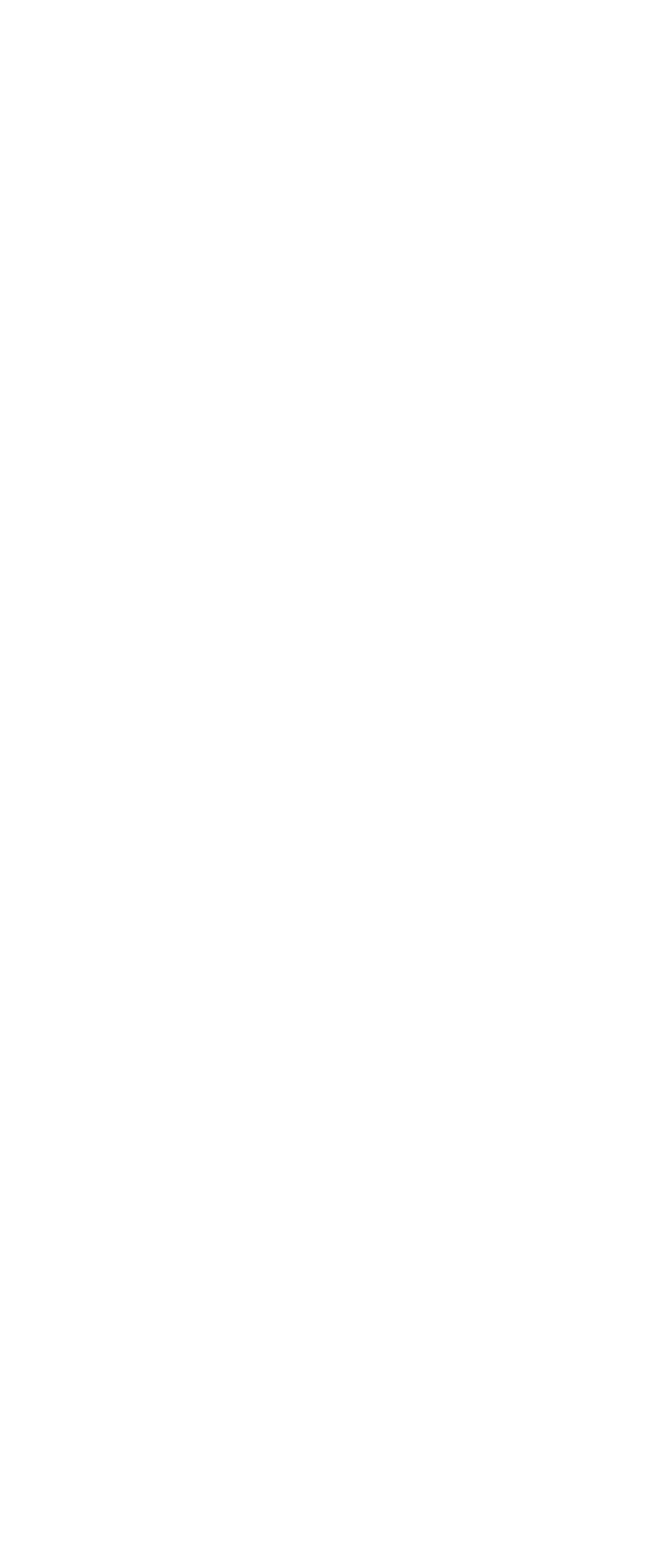 일본의 주요 지진대
동해 해구

일본 동쪽 해안을 따라 태평양판 + 북아메리카판 충돌하는 지진대
동일본 대지진(2011년, 규모9.0) 이 지역에서 발생
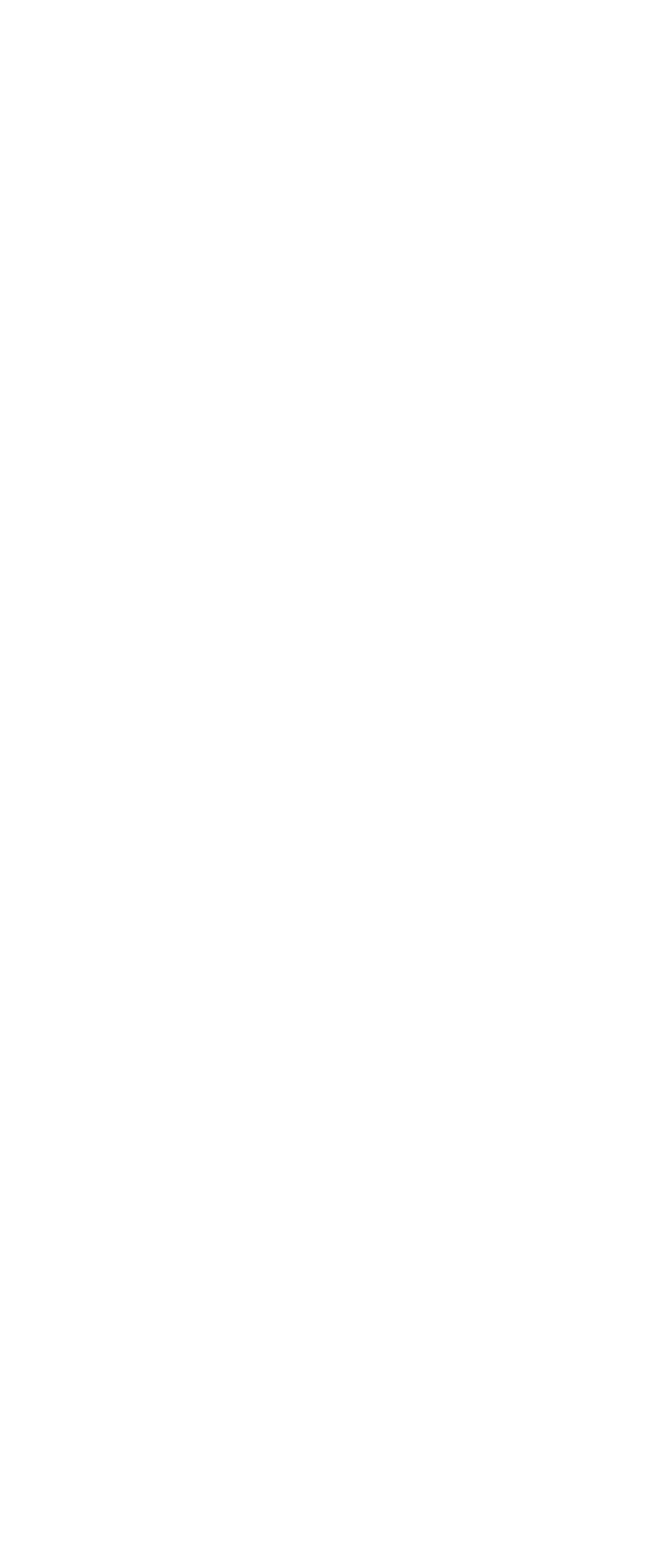 일본의 주요 지진대
이즈-오가사와라 해구
일본 남동부에서 발생, 필리핀해판 + 태평양판 충돌하는 지점
해저 지진으로 인한 쓰나미 발생 가능성 높음
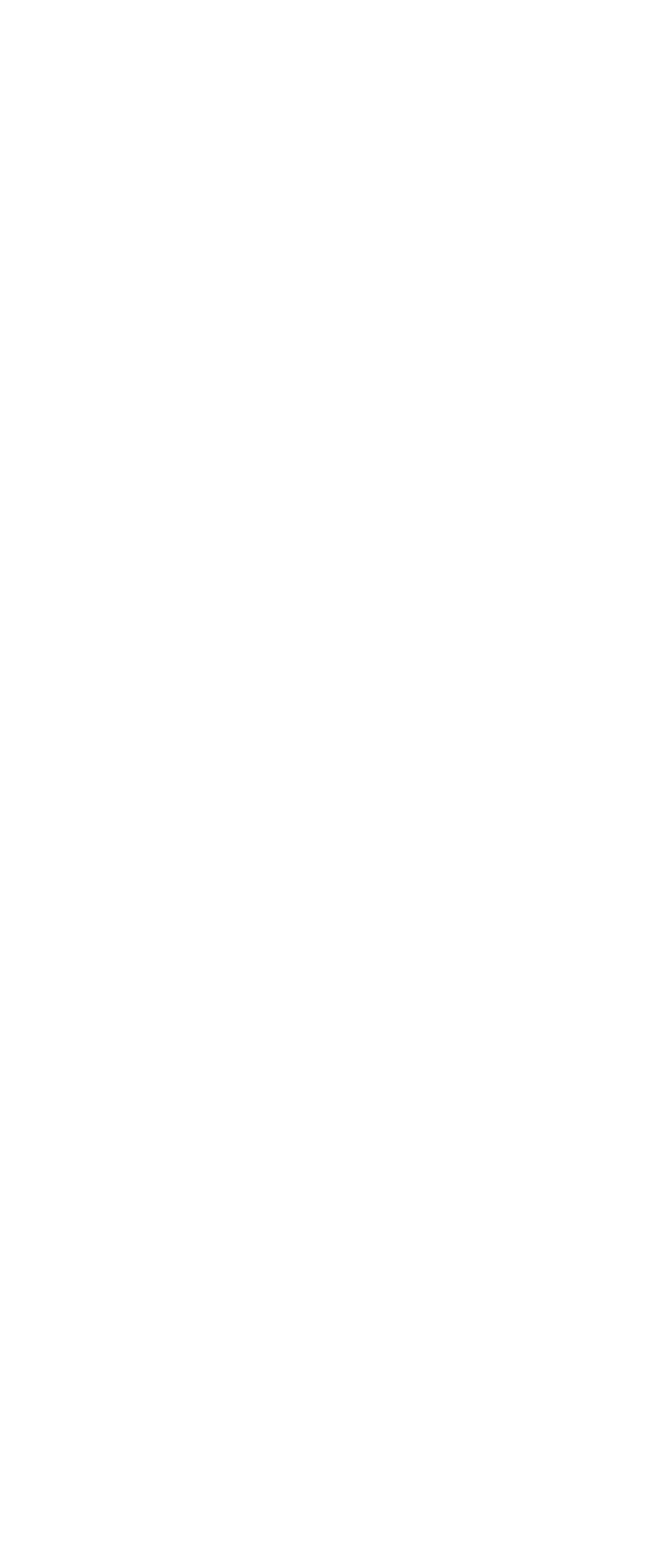 일본의 주요 지진대
내륙 활성 단층대
일본 내륙엔 약 2,000개 이상의 활성 단층 존재, 강한 내륙 지진의 원인
대표적 예시: 고베 대지진(1995년), 후쿠이 지진(1948년)
유형별 지진 빈도
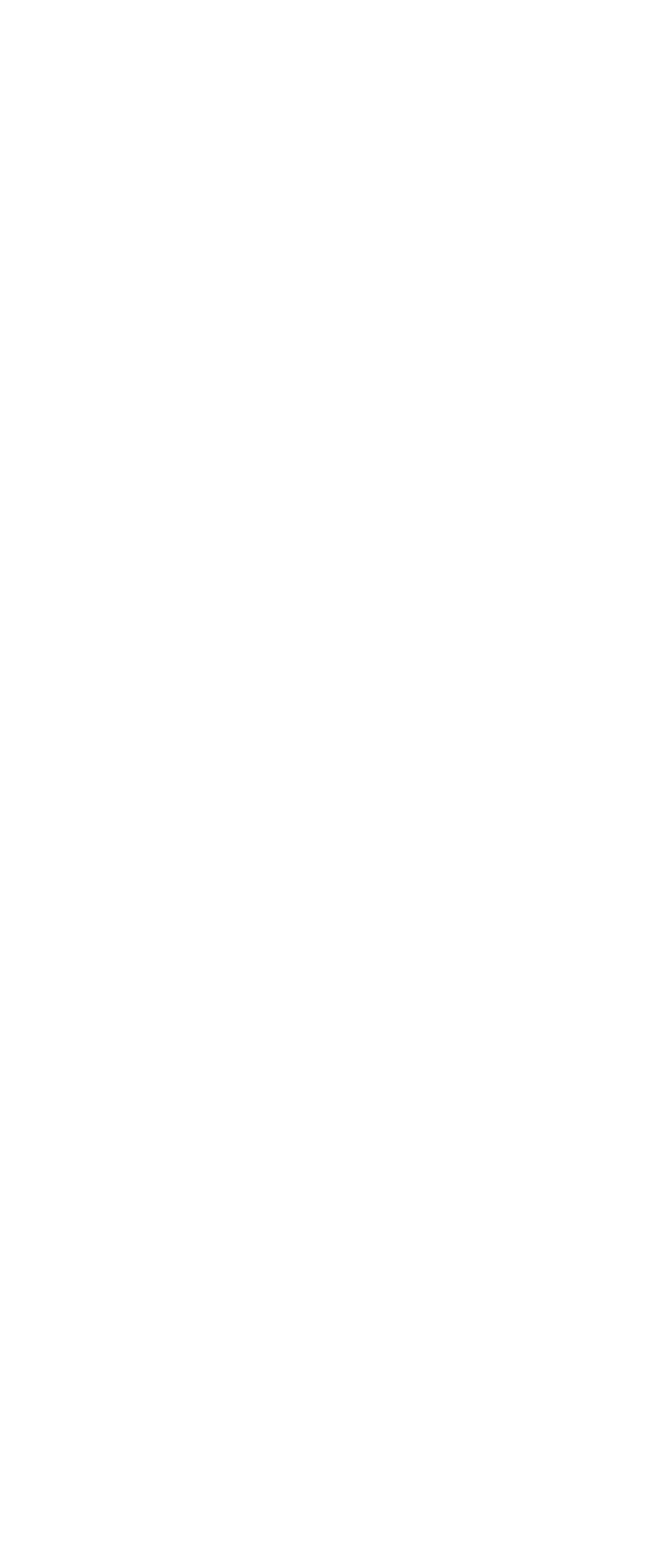 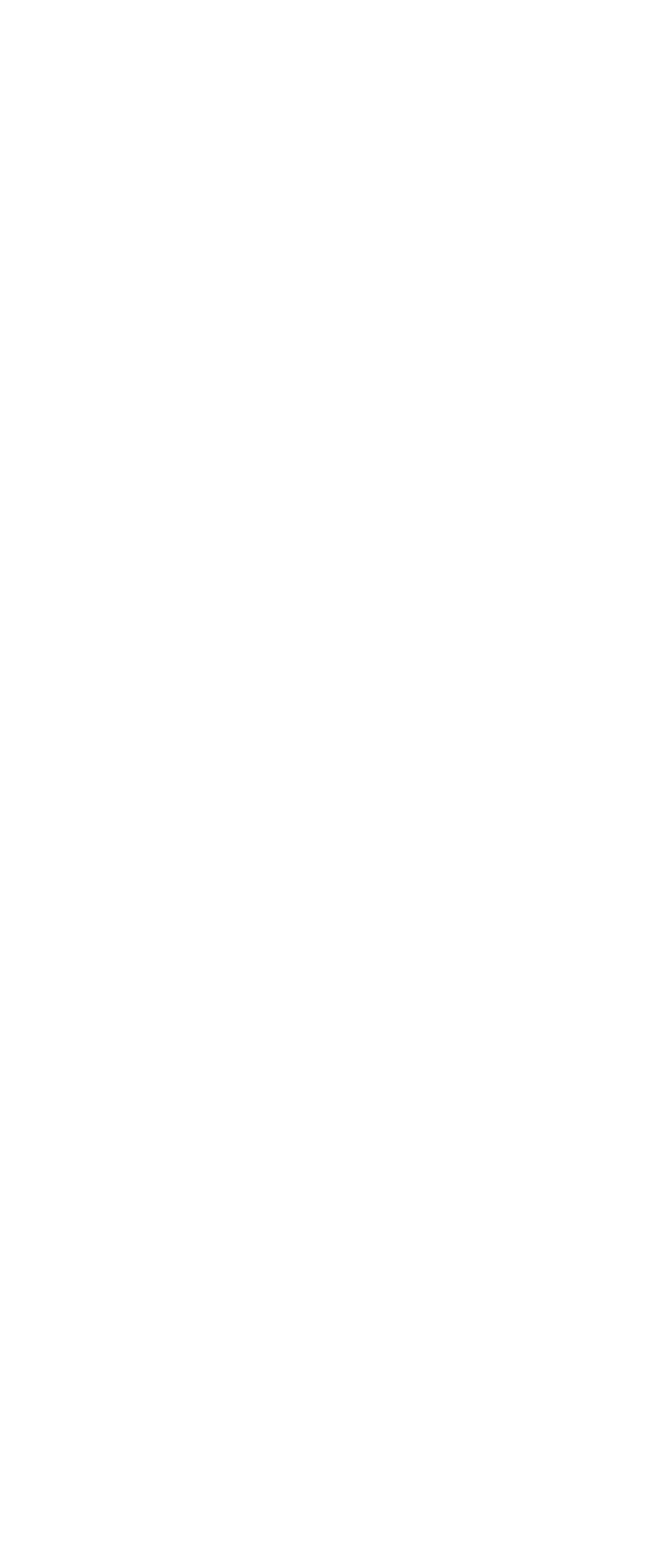 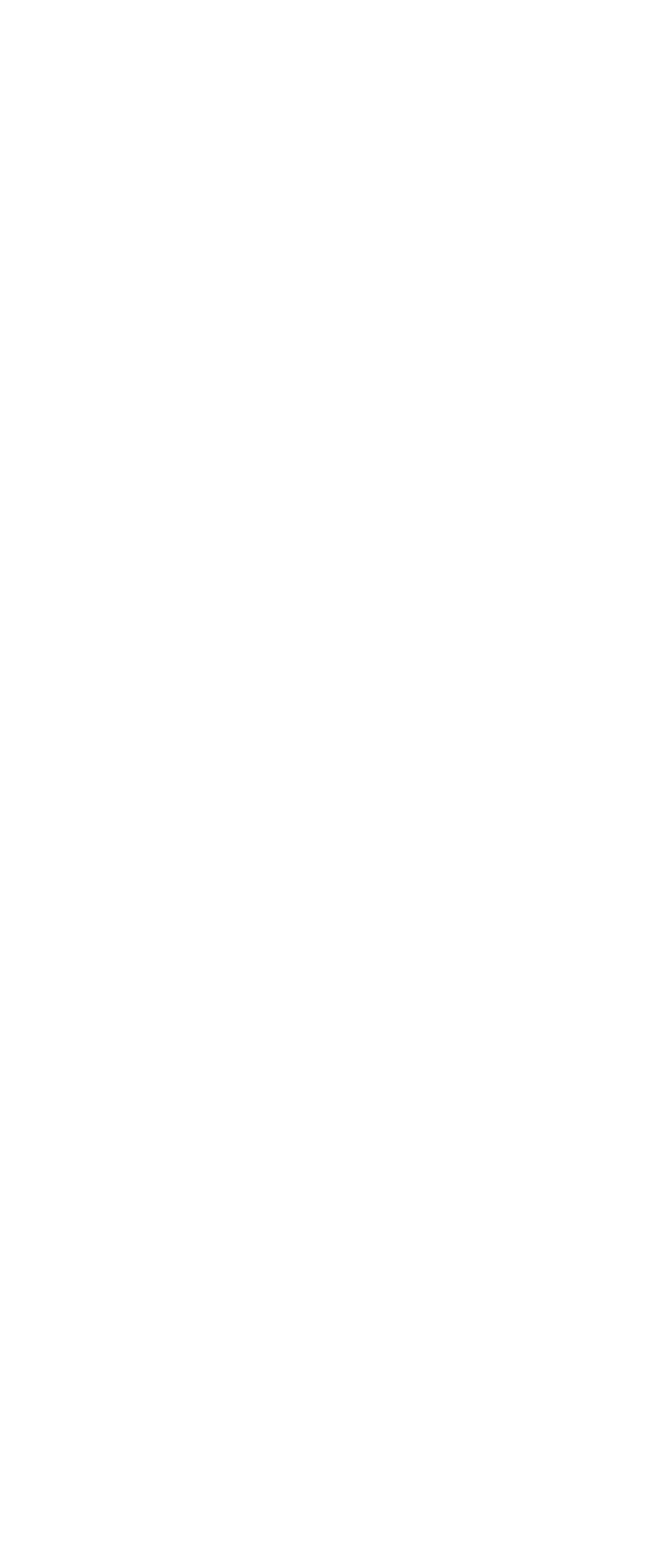 심발
지진
해저
지진
직접적 지각 지진
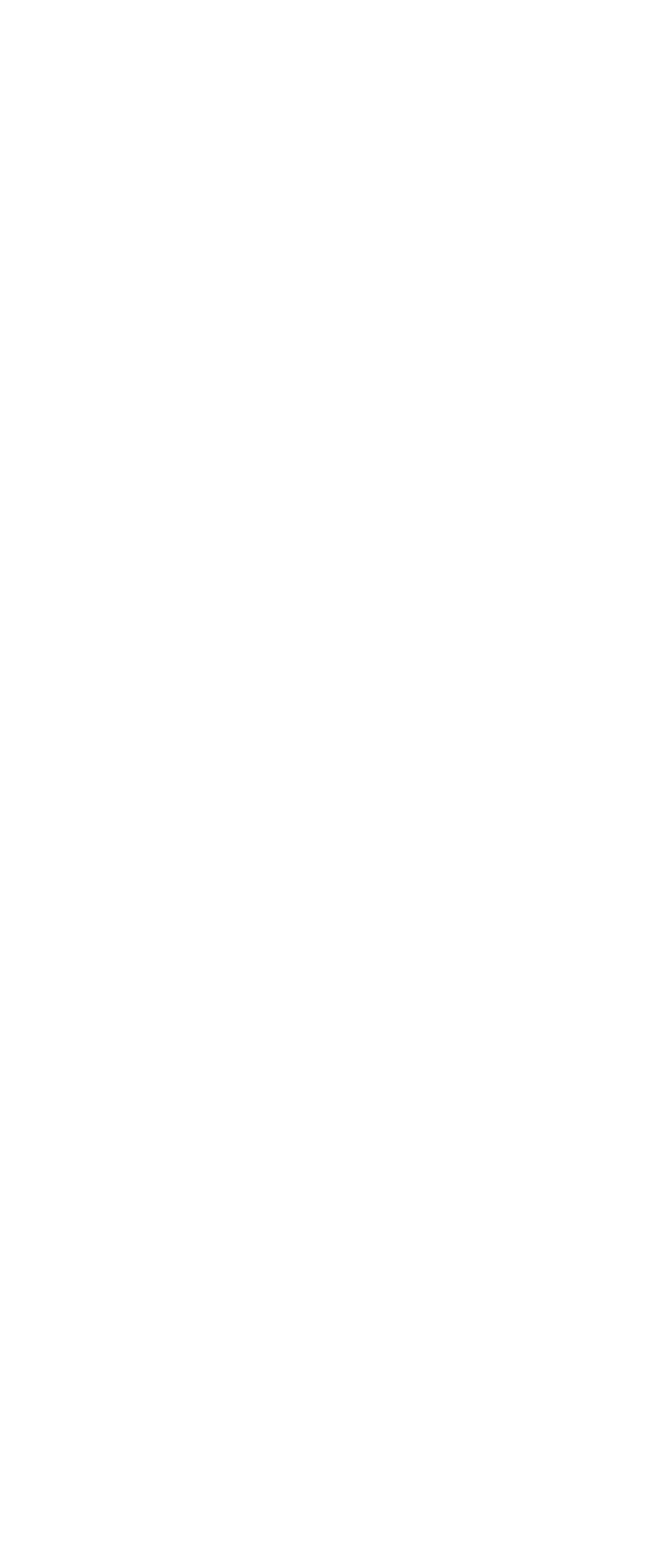 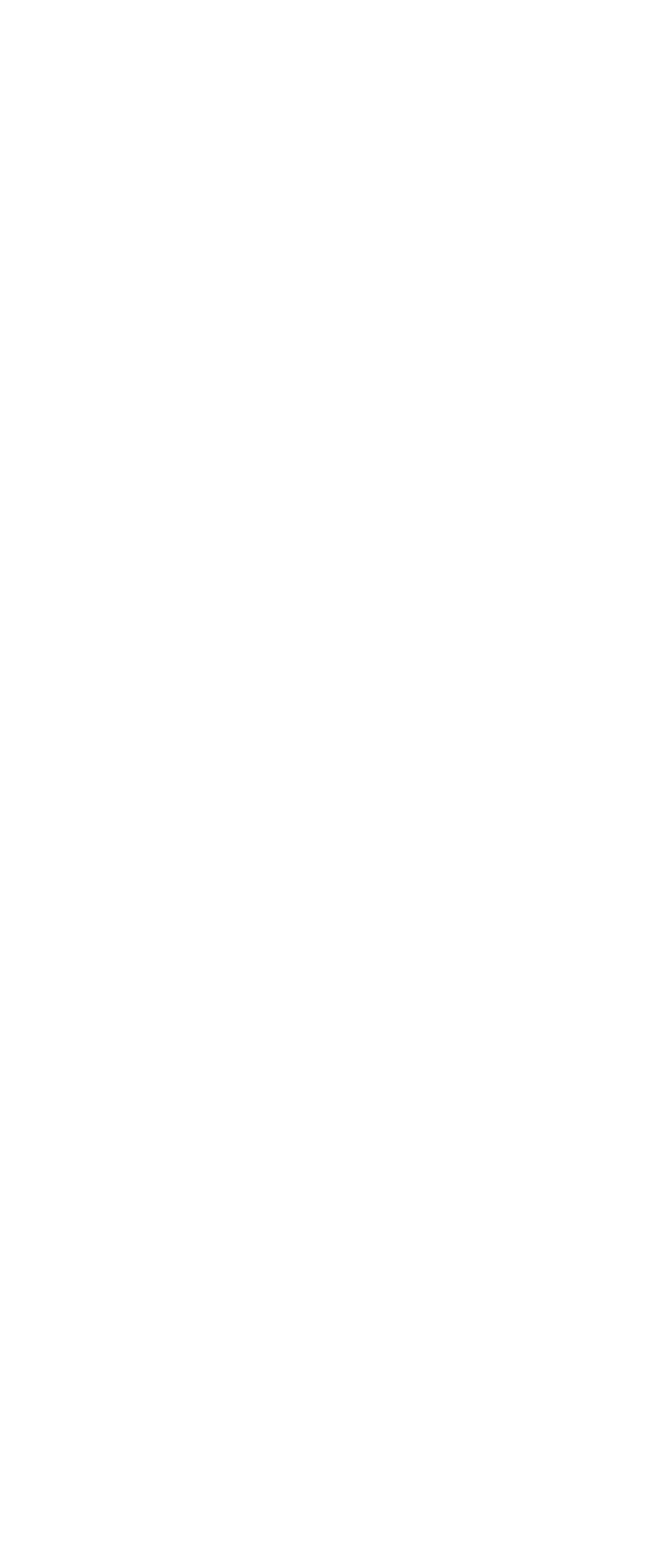 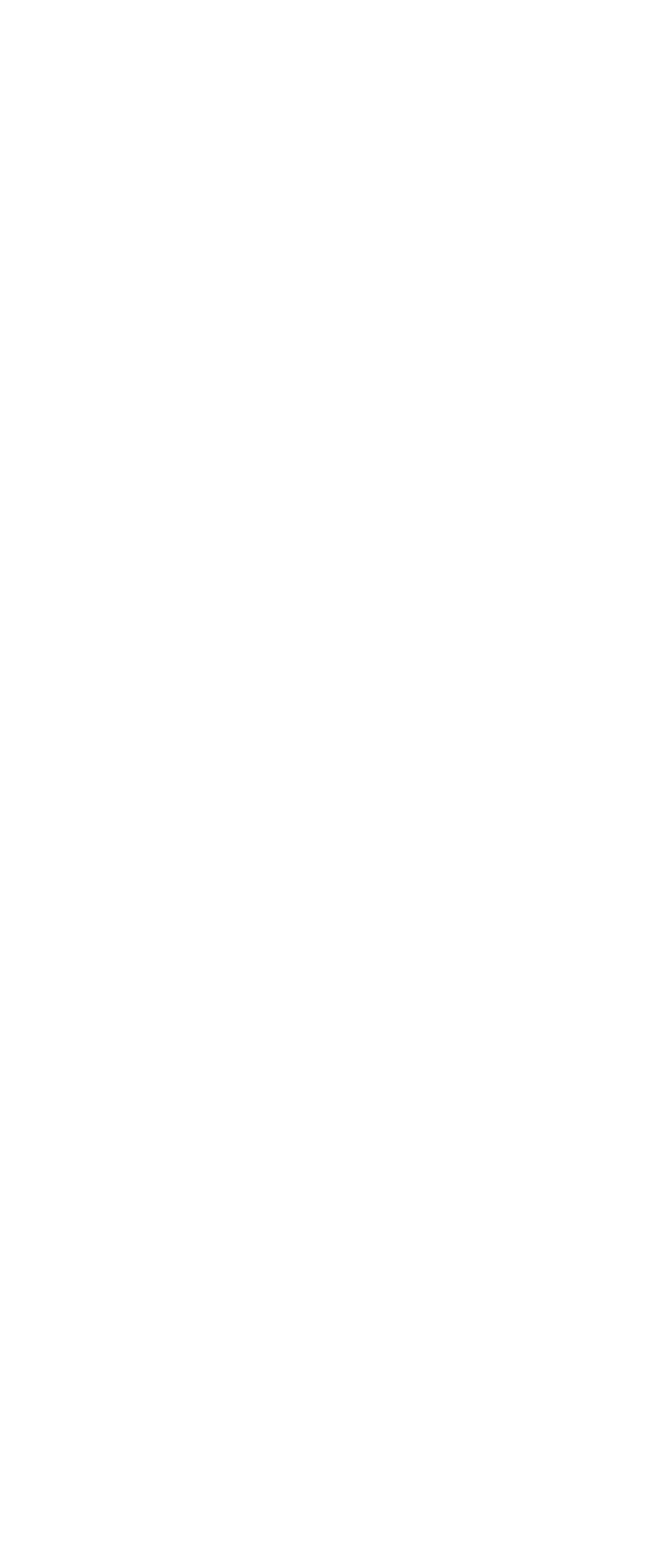 100Km 이상의
 깊이에서 발생, 
비교적 넓은 지역에 
약한 흔들림 유발
얕은 깊이 (약 10~30km)
 에서 발생하는 지진,
도심에 강한 진동 전달하여 
큰 피해를 줌
해양판에서 발생, 
쓰나미의 원인이 되는 
경우가 많음
진도와 규모
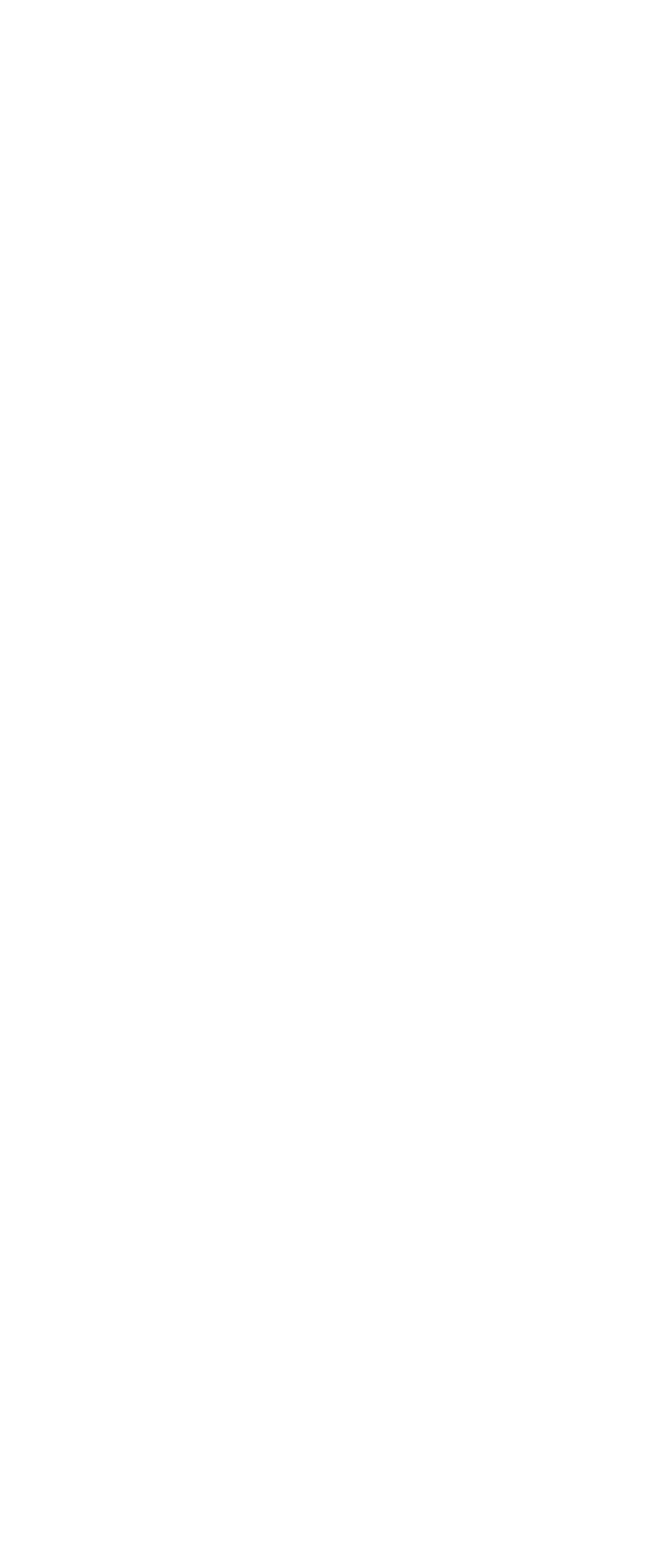 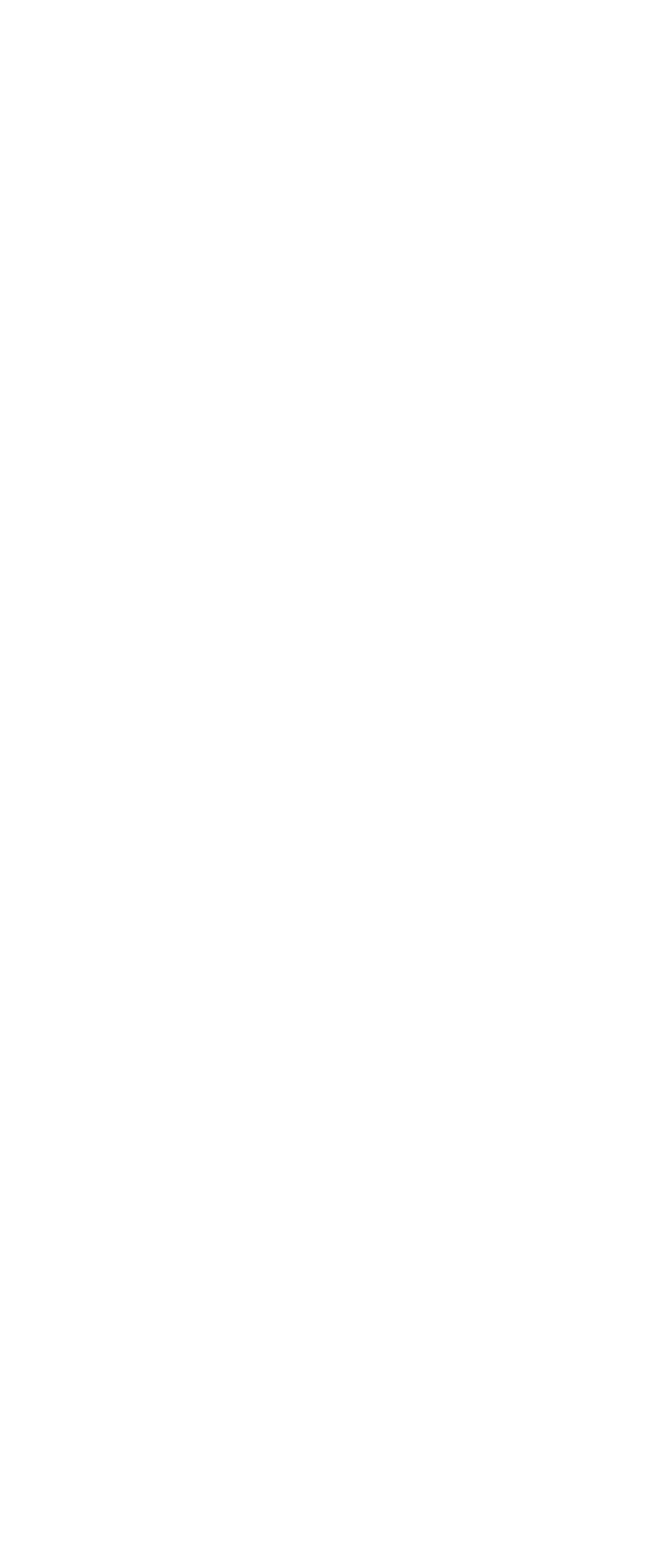 진도
지진 규모
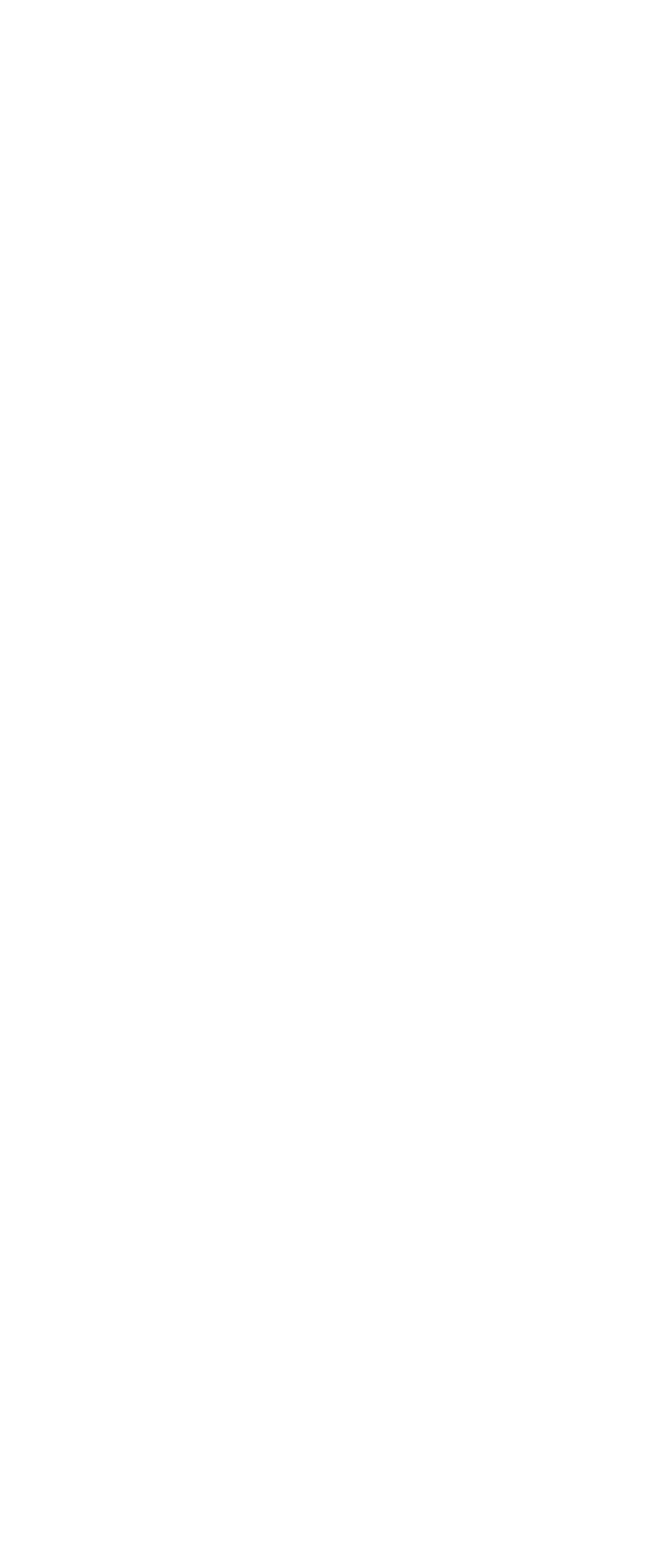 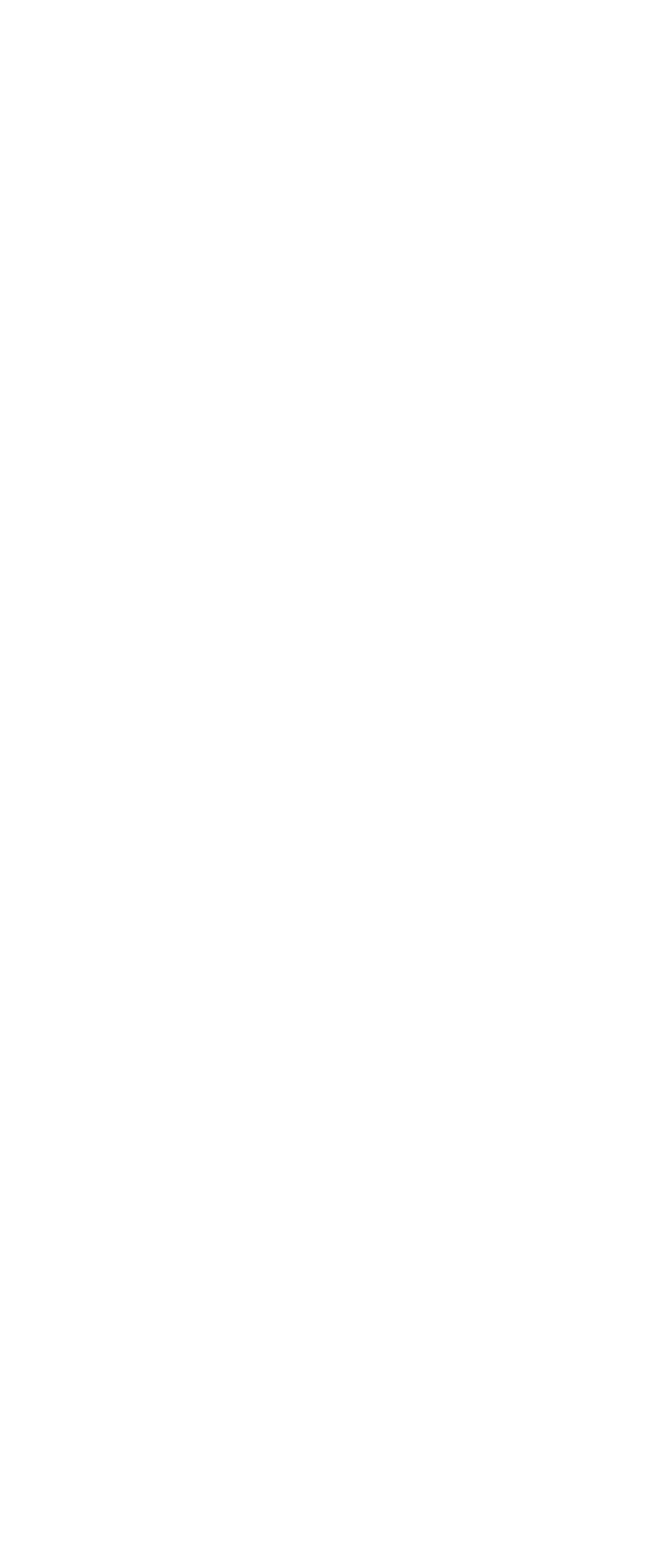 규모 5~6
건물 흔들림, 
경미한 피해
일본은 독자적인
 진도 계급 (JAM 진도 계급) 사용하여 체감 강도 세분화
규모 7 이상
구조물 붕괴 및 광범위한 피해
동일본 대지진
규모 9.0, 쓰나미 동반
지진의 분포 특성
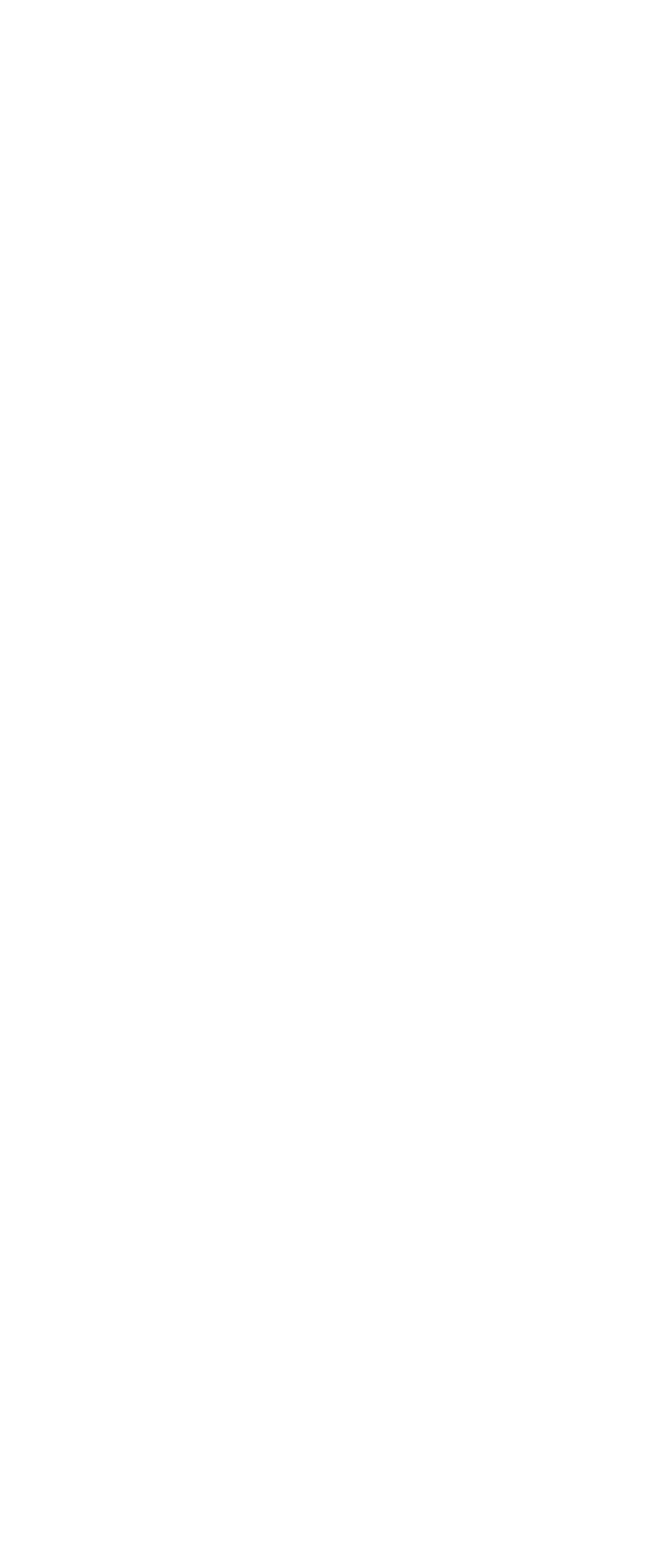 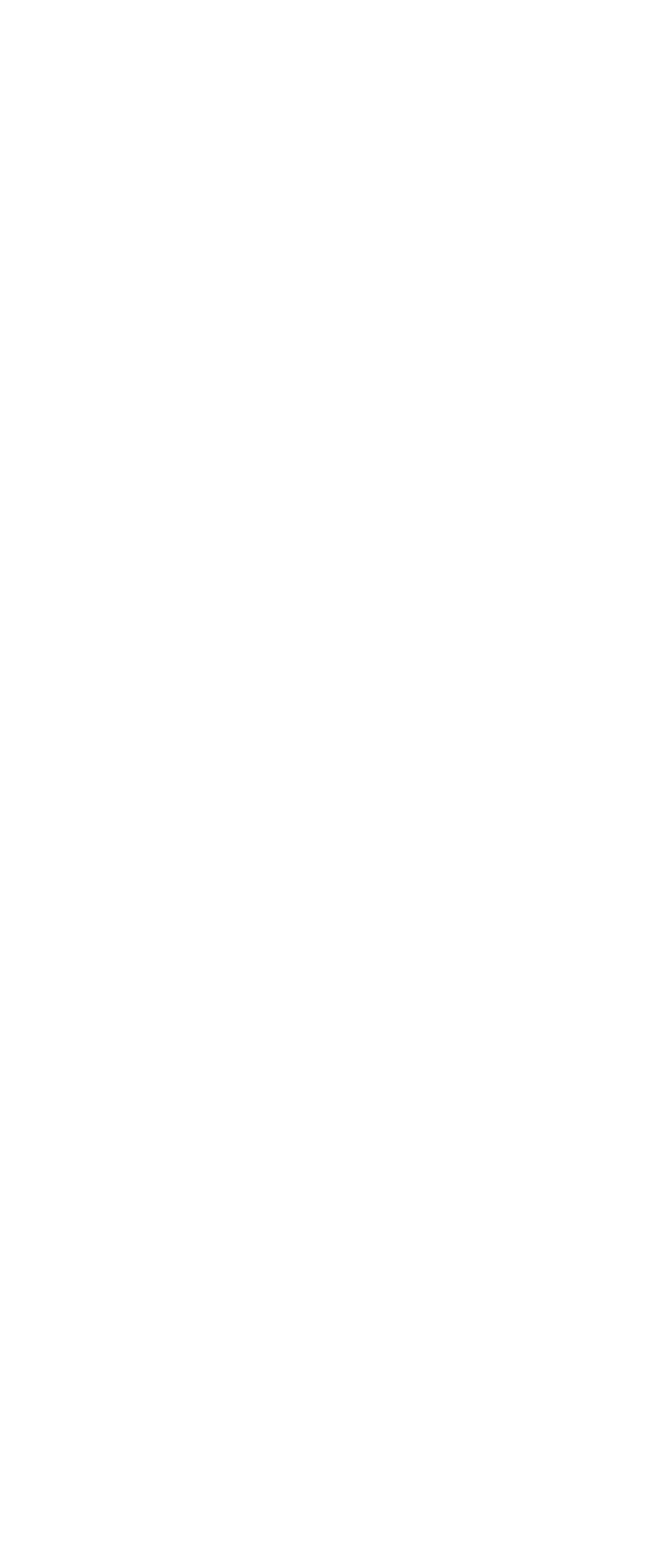 지표 지진과
심발 지진
지역별 분포
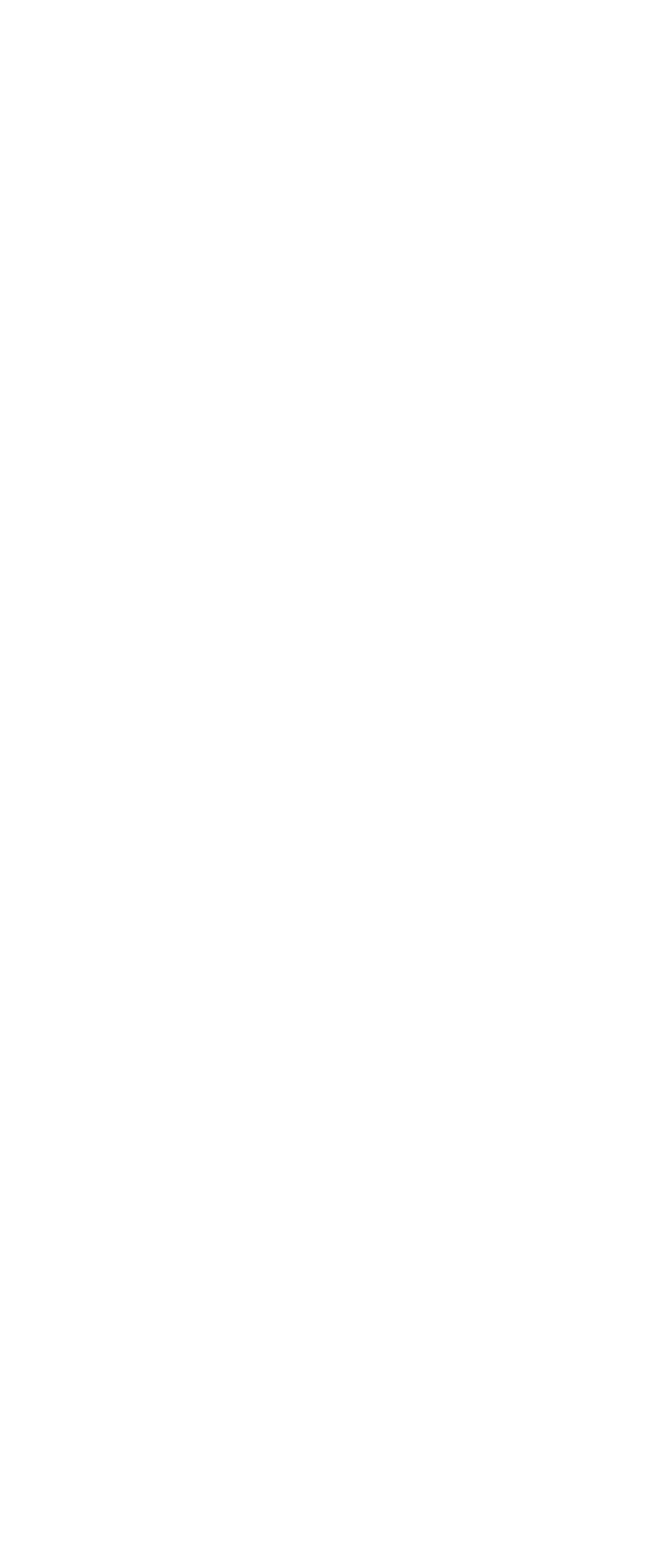 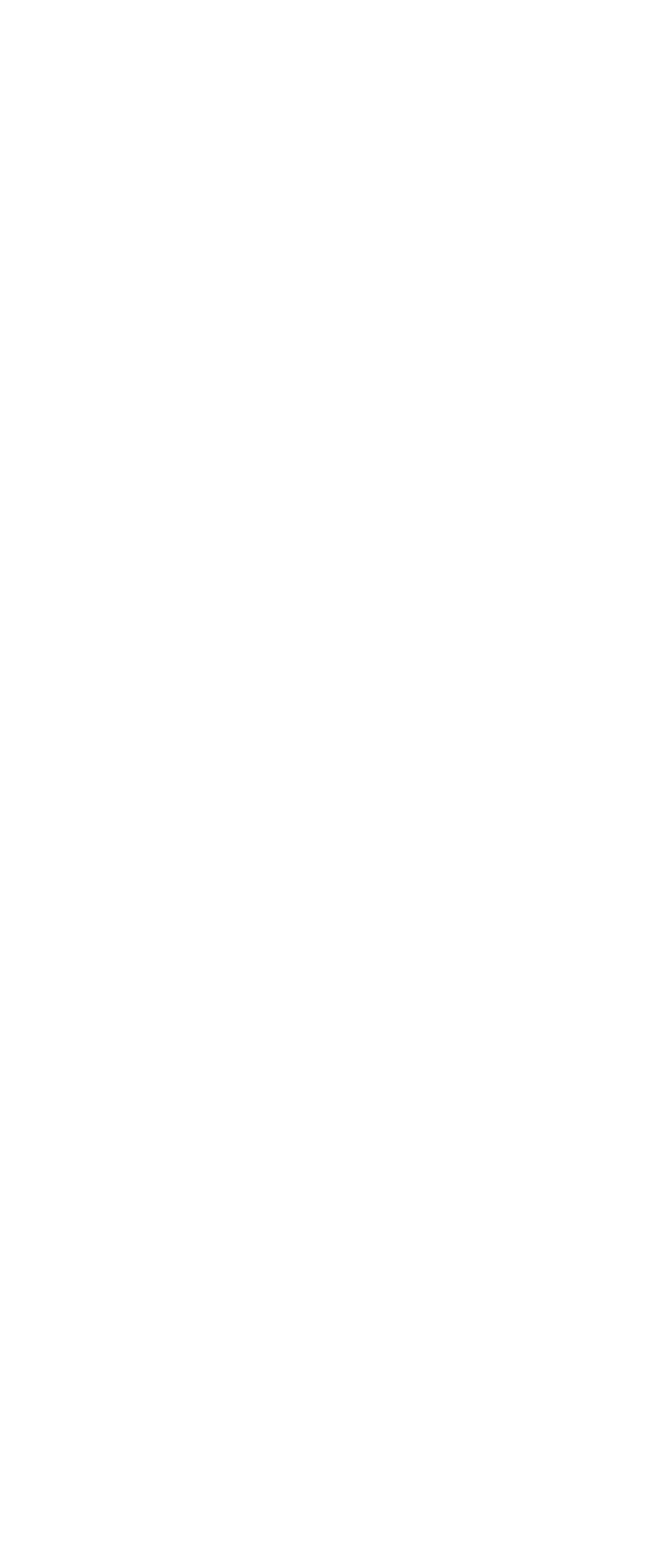 도호쿠 지역
동일본 대지진,
 이와테・미야기・후쿠시마
잦은 지진 발생
태평양판 + 필리핀해판
섭입으로 인한, 해구에서
대규모 지진 자주 발생

내륙에서 활서 단층 따라 
분포된 지진 주기적 발생
간토 지역
관동대지진, 도쿄 수도권
발생 가능성 높은 지역
긴키 지역
고베 대지진 대표되는
 내륙 단층대의 활동